2023.3.8
课程日期
A1120619060002
执业编号
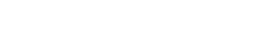 随风而动
大风起兮，云飞扬
李兴
主讲老师
中国·广州
大风起兮，云飞扬
多家基金公司将会在近期上报三大央企主题指数相关产品。

    这其中会包括汇添富基金、易方达基金、南方基金、博时基金、嘉实基金等等......
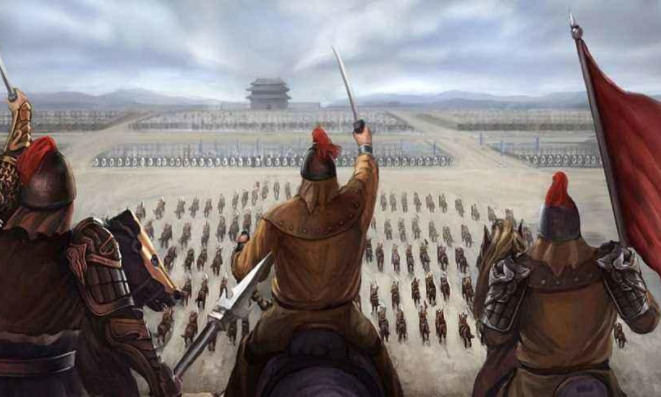 大风起兮，云飞扬
2022年8月第15期《求是》杂志刊发中国证监会党委书记、主席易会满文章《努力建设中国特色现代资本市场》。

   2022年11月易会满主席，更是在金融街论坛年会上首提了“建设具有中国特色估值体系”这一重要命题。
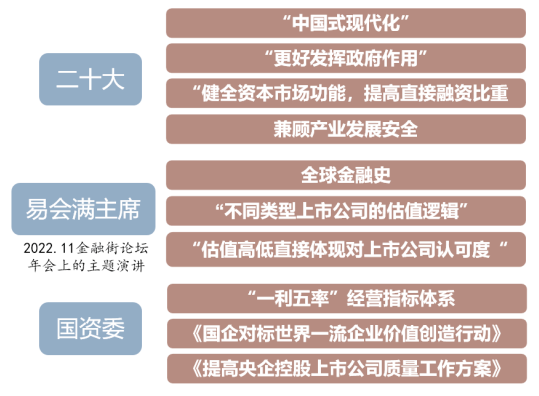 2023年3月6日，全国政协委员，上交所党委副书记、总经理蔡建春在接受记者采访时亮出了自己的三份提案。其中，有关“中国特色估值体系”的表述，再次引发市场各方热议。

三大电信运营商......
《2023年度投资战略》2022.12.30
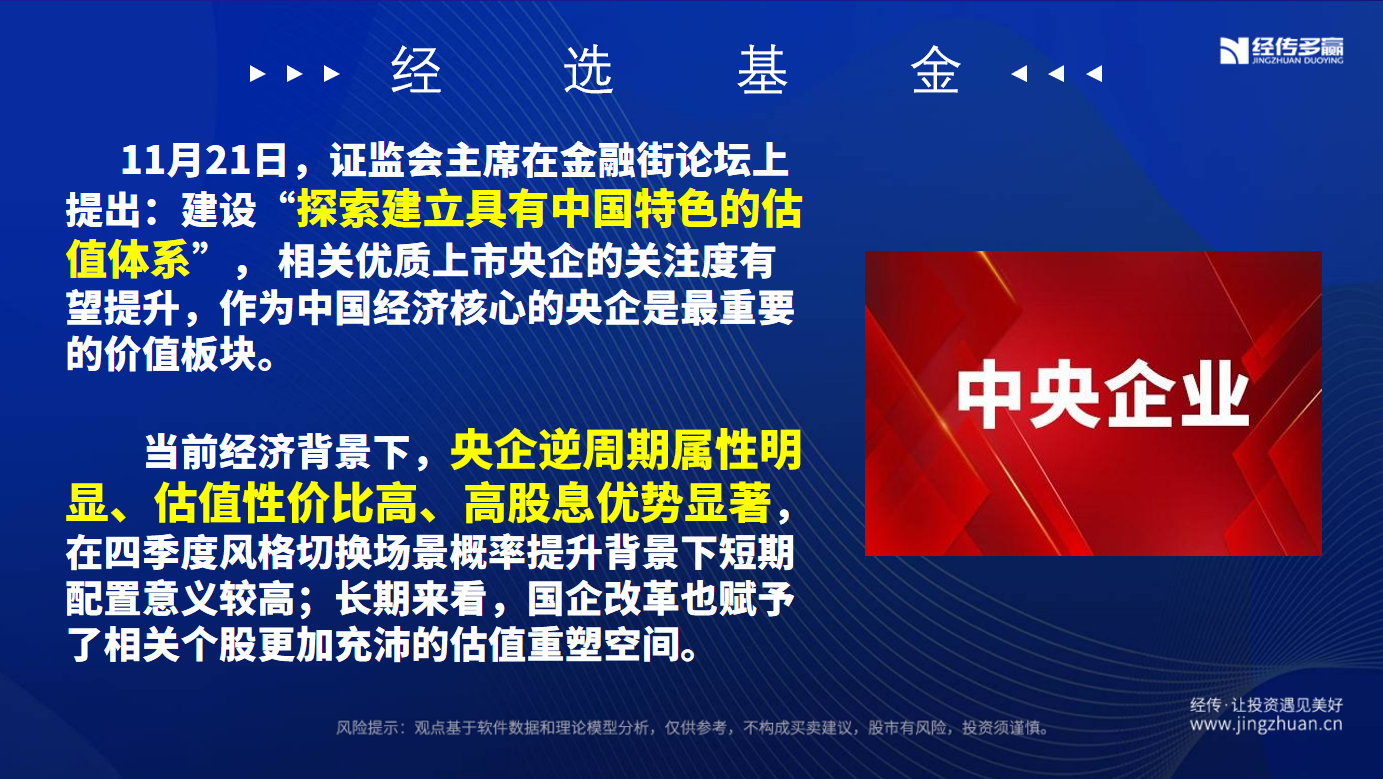 《2023年度投资战略》.央企ETF
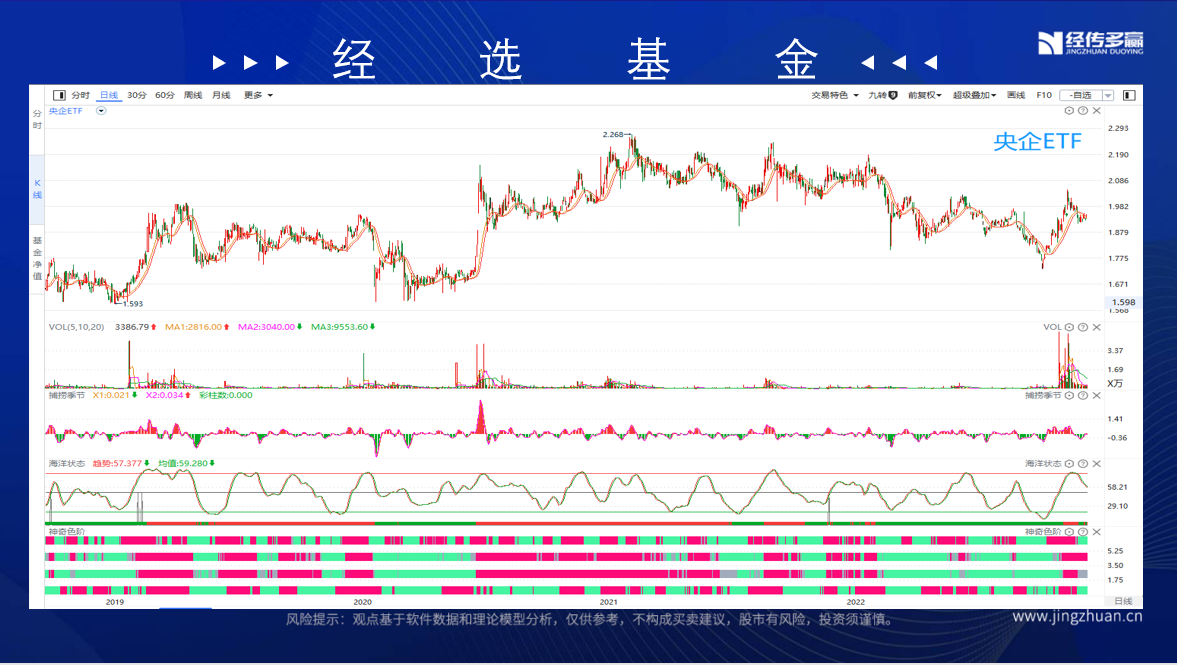 《2023年度投资战略》.央企ETF
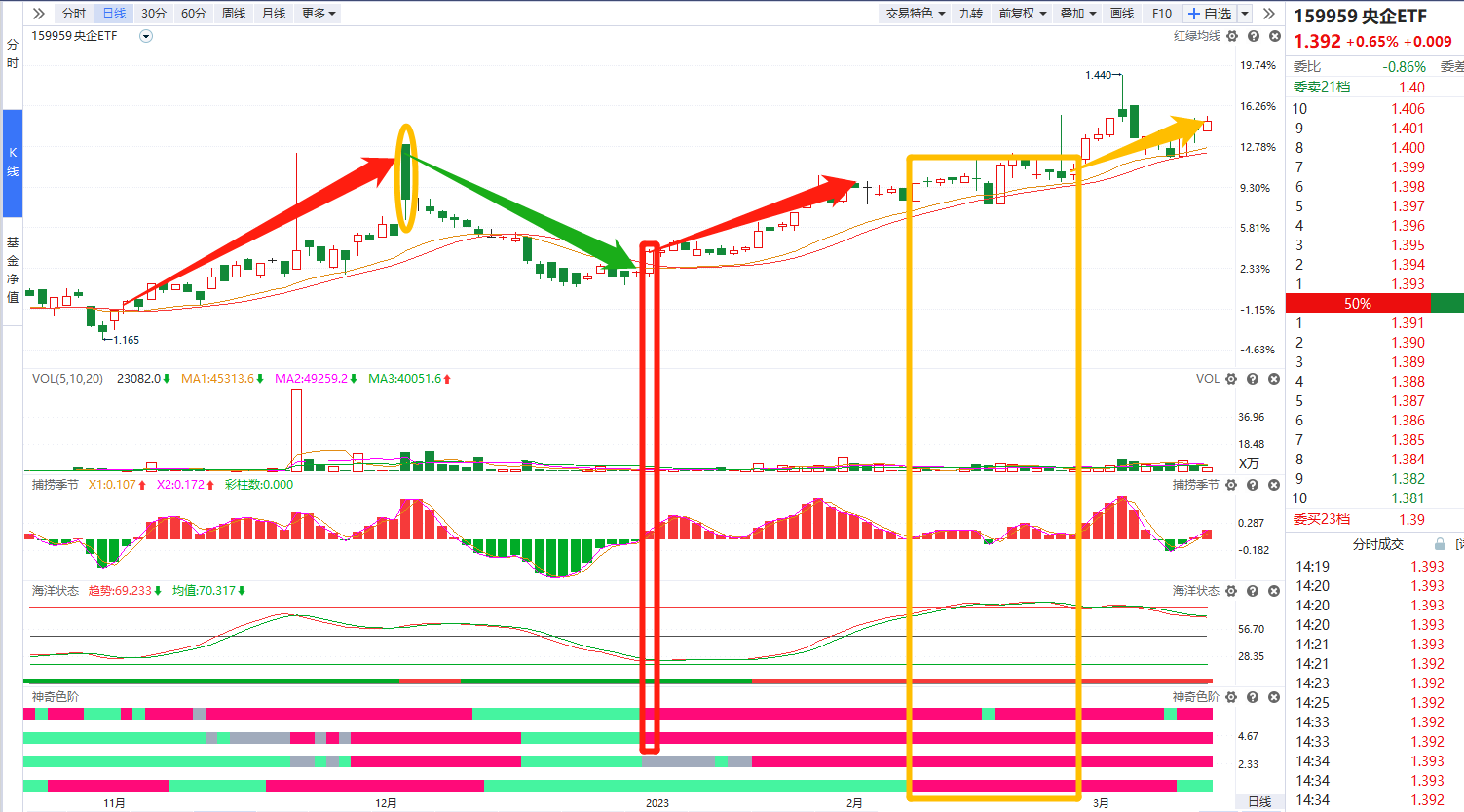 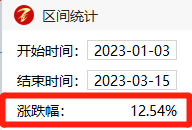 神奇色阶-案例.景顺鼎益
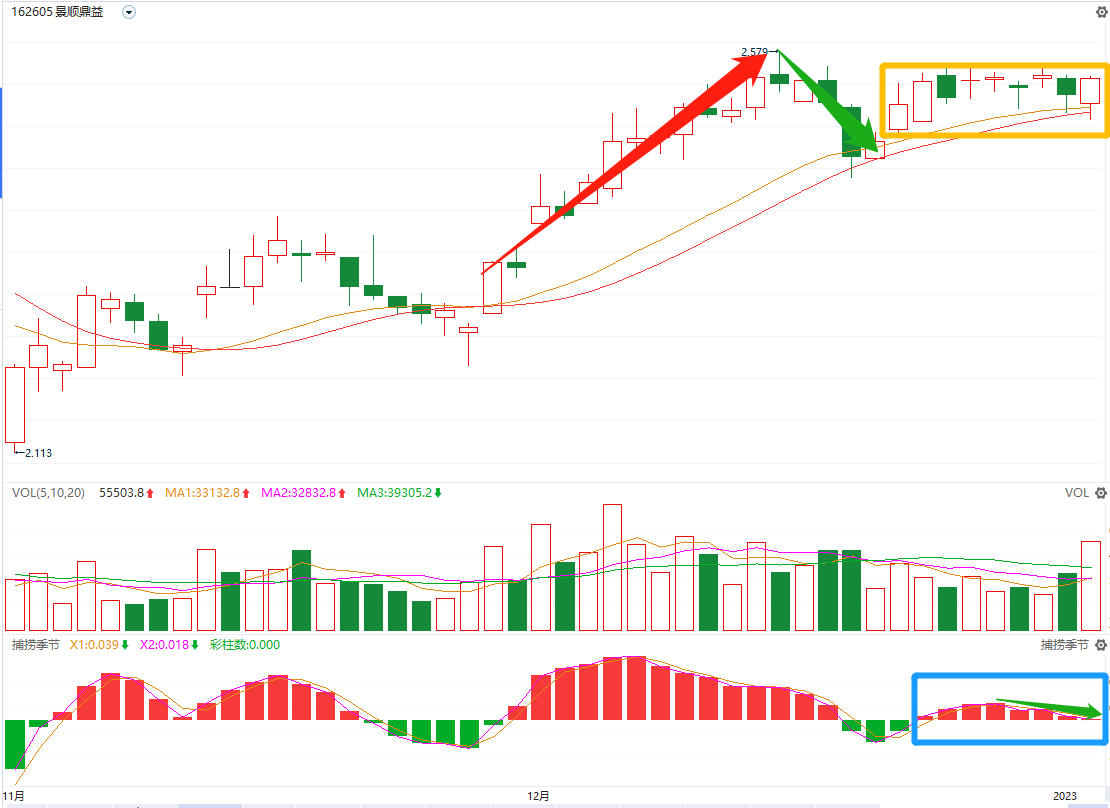 上升回档
真回档？假动作？

进早很容易吃亏
捕捞季节红柱没起来，又死叉缩短了
到底该如何决断！
神奇色阶-案例.景顺鼎益
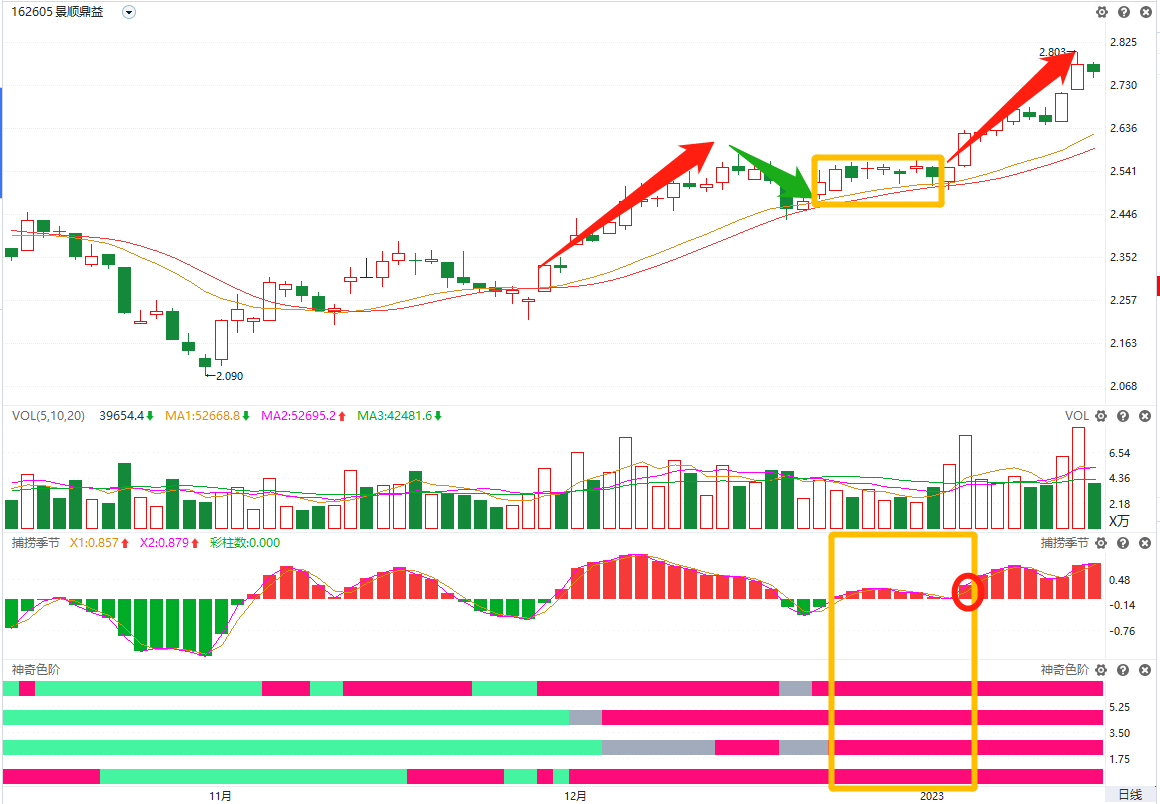 回档时，神奇色阶-四阶全红
真回档！色阶没有任何变色
继续跟踪，在捕捞季节再出红柱买点
锁定二浪上涨
《神奇战法》
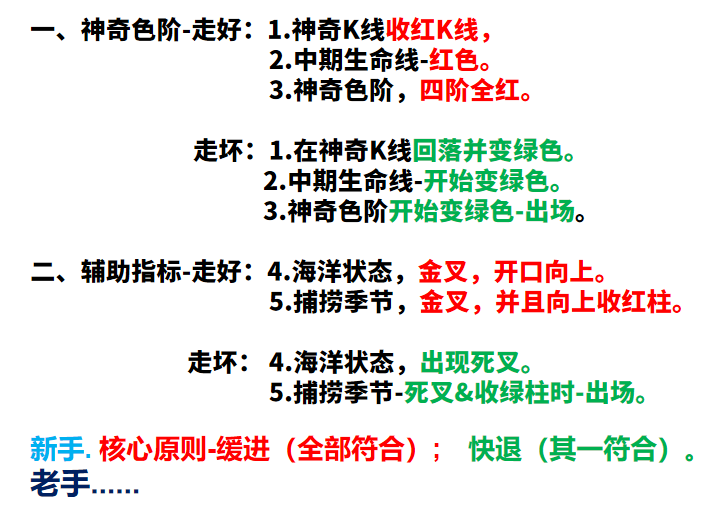 神奇色阶，见势得利
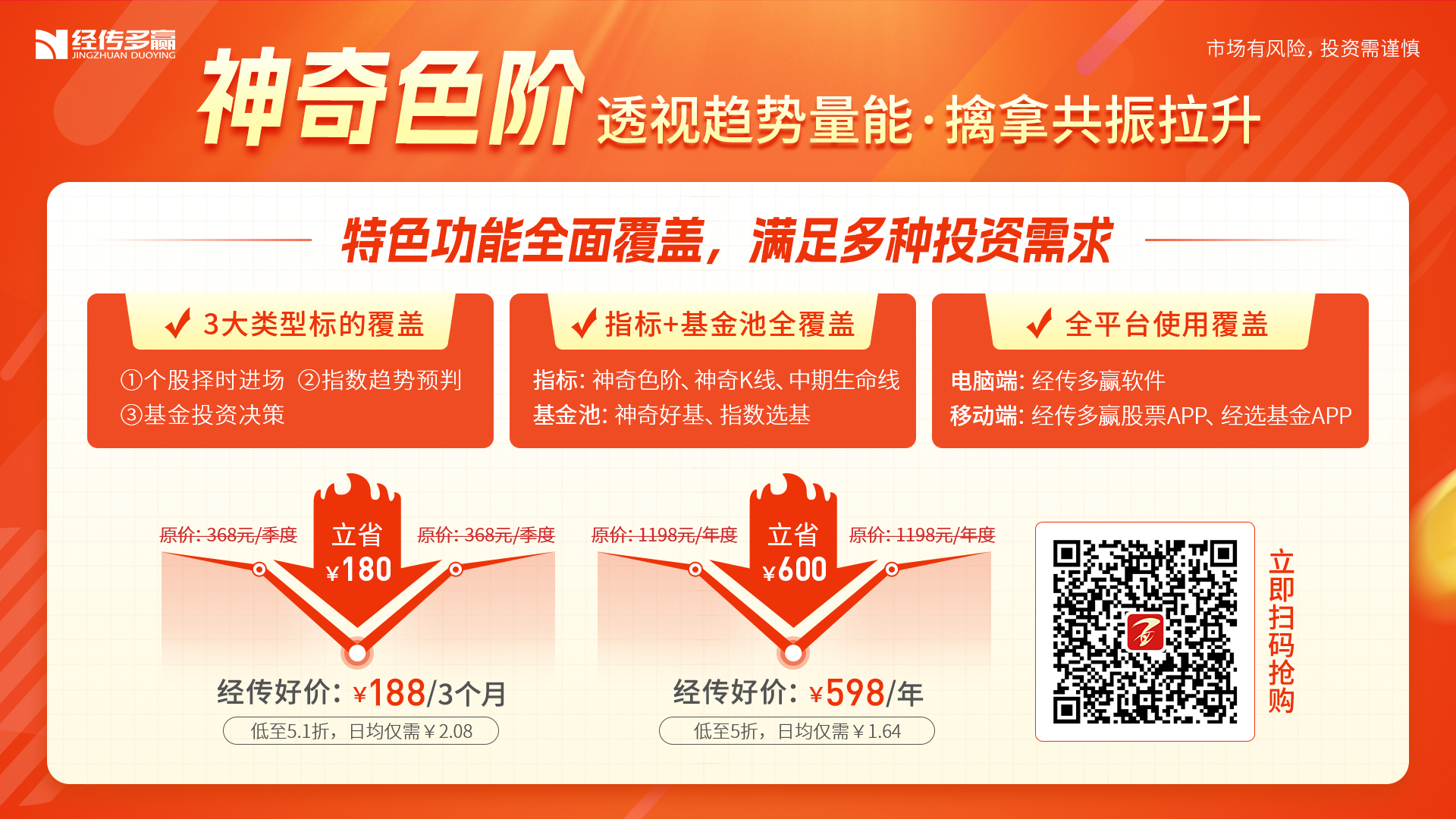 大风起兮，云飞扬
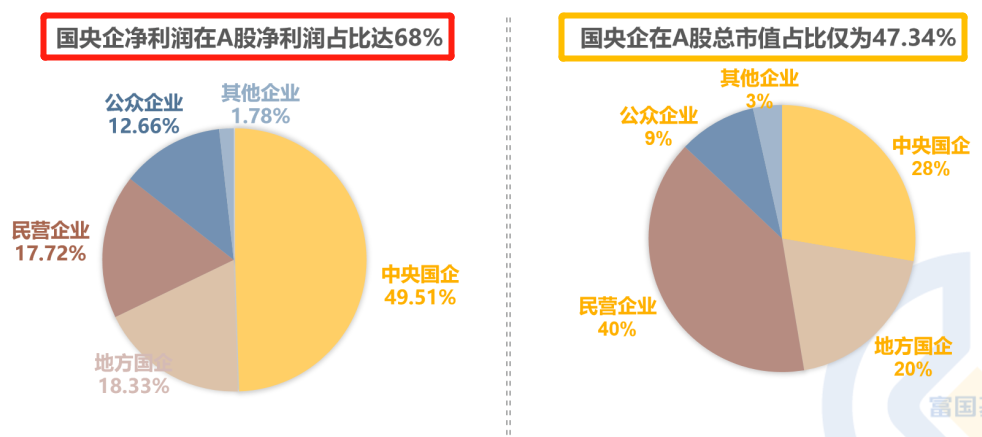 国央企价值重估是“中国特色估值体系”的着力点

　　从A股层面看，中国有企业(中央+地方)贡献A股大部分的利润，
如果以22Q3累计净利润计算，国有企业占比近68%，然而国有企业的市值占比仅为47%。
大风起兮，云飞扬
一方面，相比于民企的估值与盈利能力正相关，国企从PB-ROE视角来看，其估值与盈利能力并不匹配，甚至显著脱钩，这背后或是市场对行业空间的重视，亦是对其经营效率低的“刻板影响”。

       另一方面，国央企普遍缺乏与市场沟通交流意愿，被调研次数远低于民企和外企，导致投资者对企业关注度明显偏低，以至于市场对其“经济价值”和“社会价值”没有充分认识。
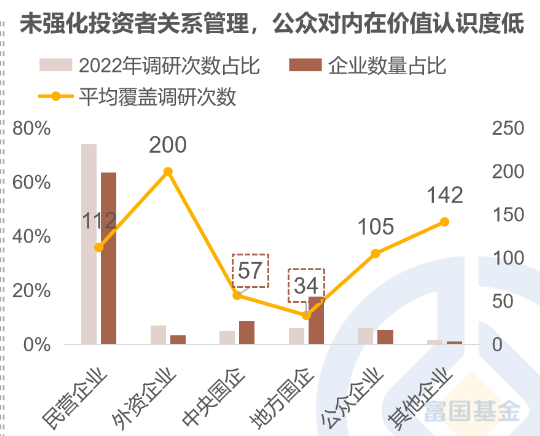 大风起兮，云飞扬
多家基金公司将会在近期上报三大央企主题指数相关产品。

    这其中会包括汇添富基金、易方达基金、南方基金、博时基金、嘉实基金等等......
...时间...工具...
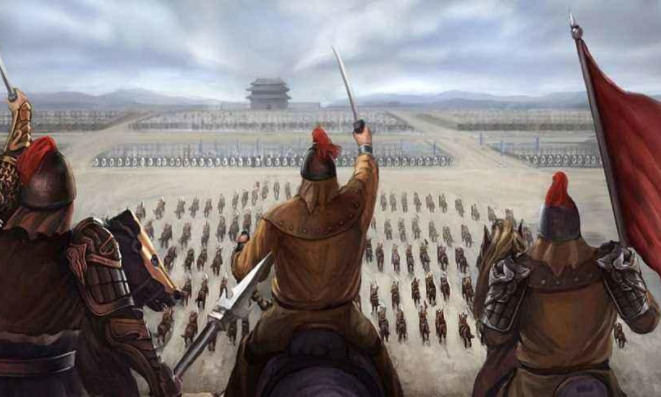 《神奇战法》
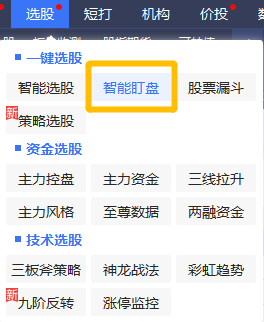 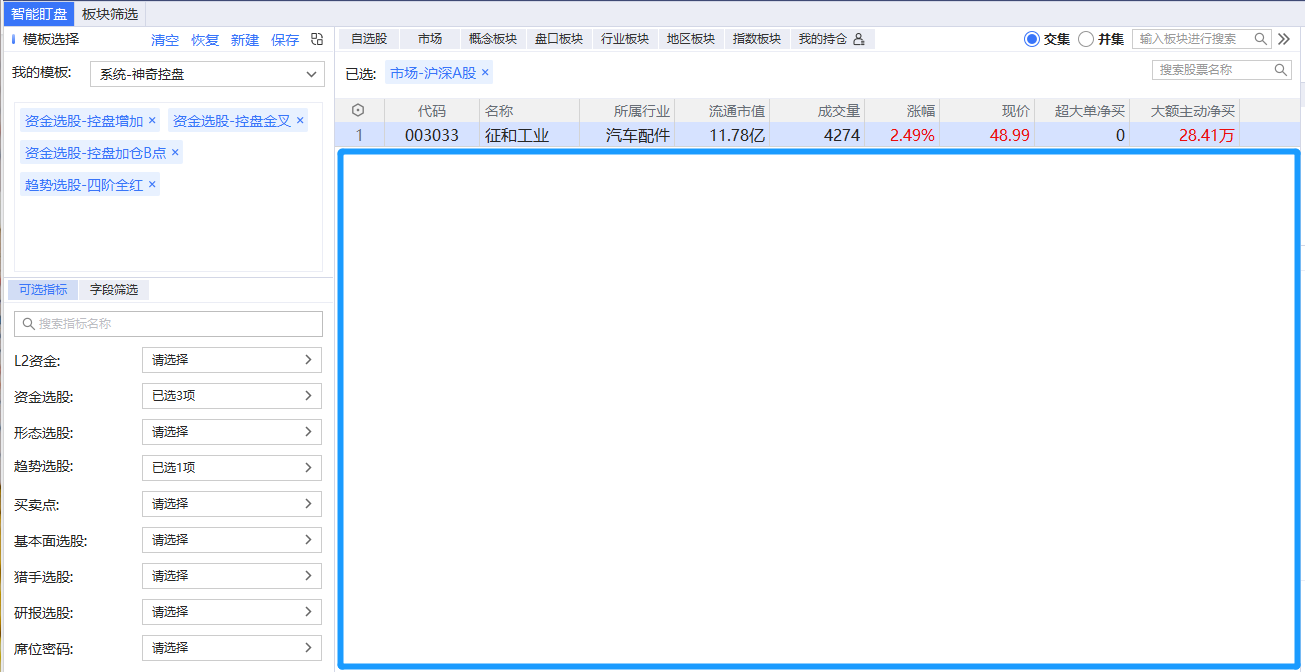 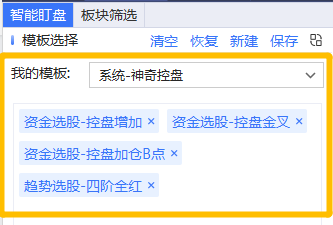 临渊羡鱼，不如退而结网！
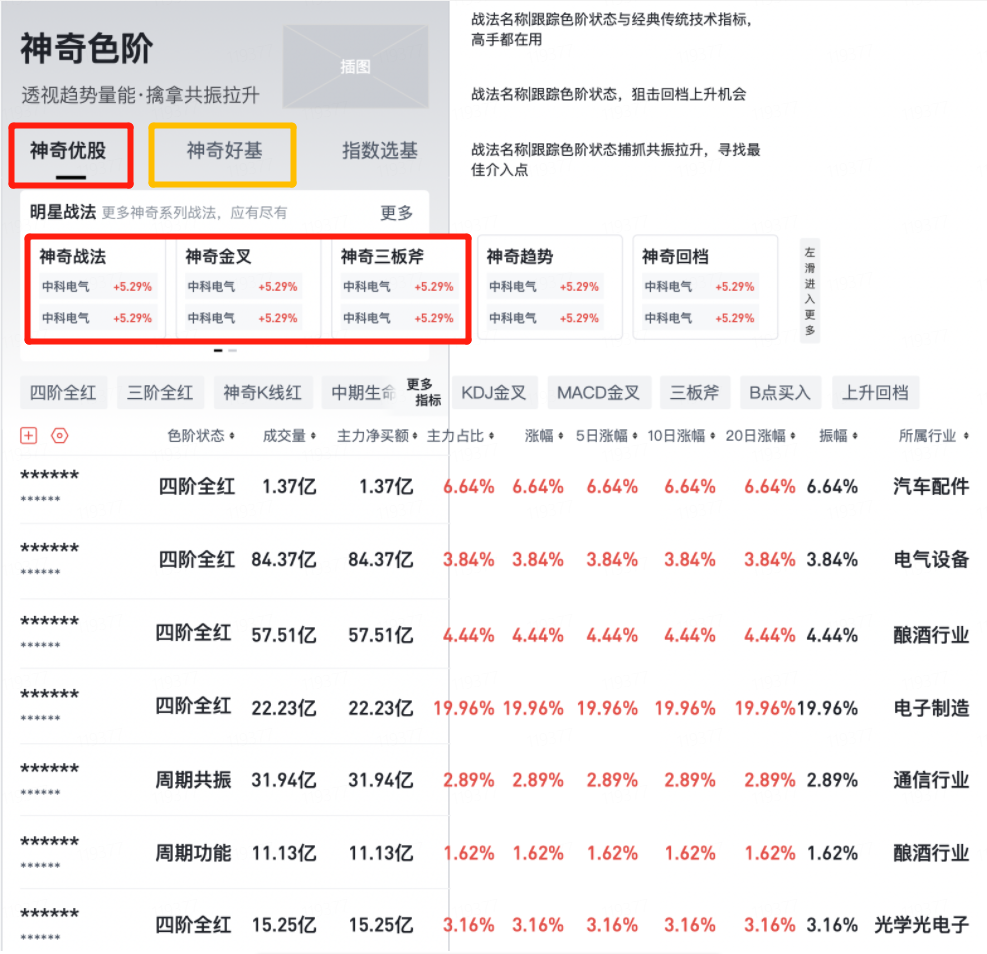 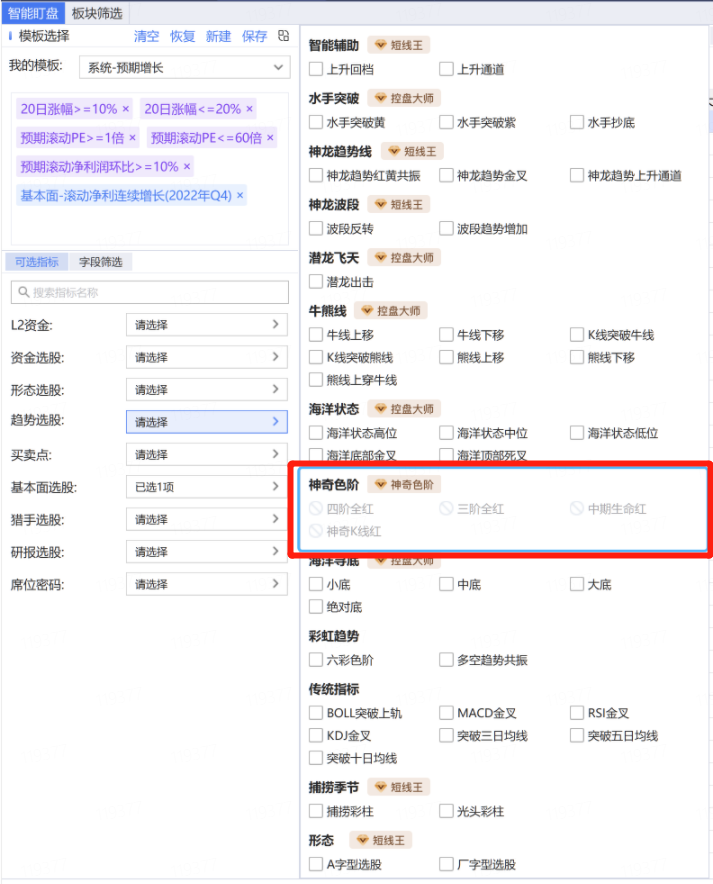 神奇全红
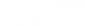 神奇色阶，见势得利
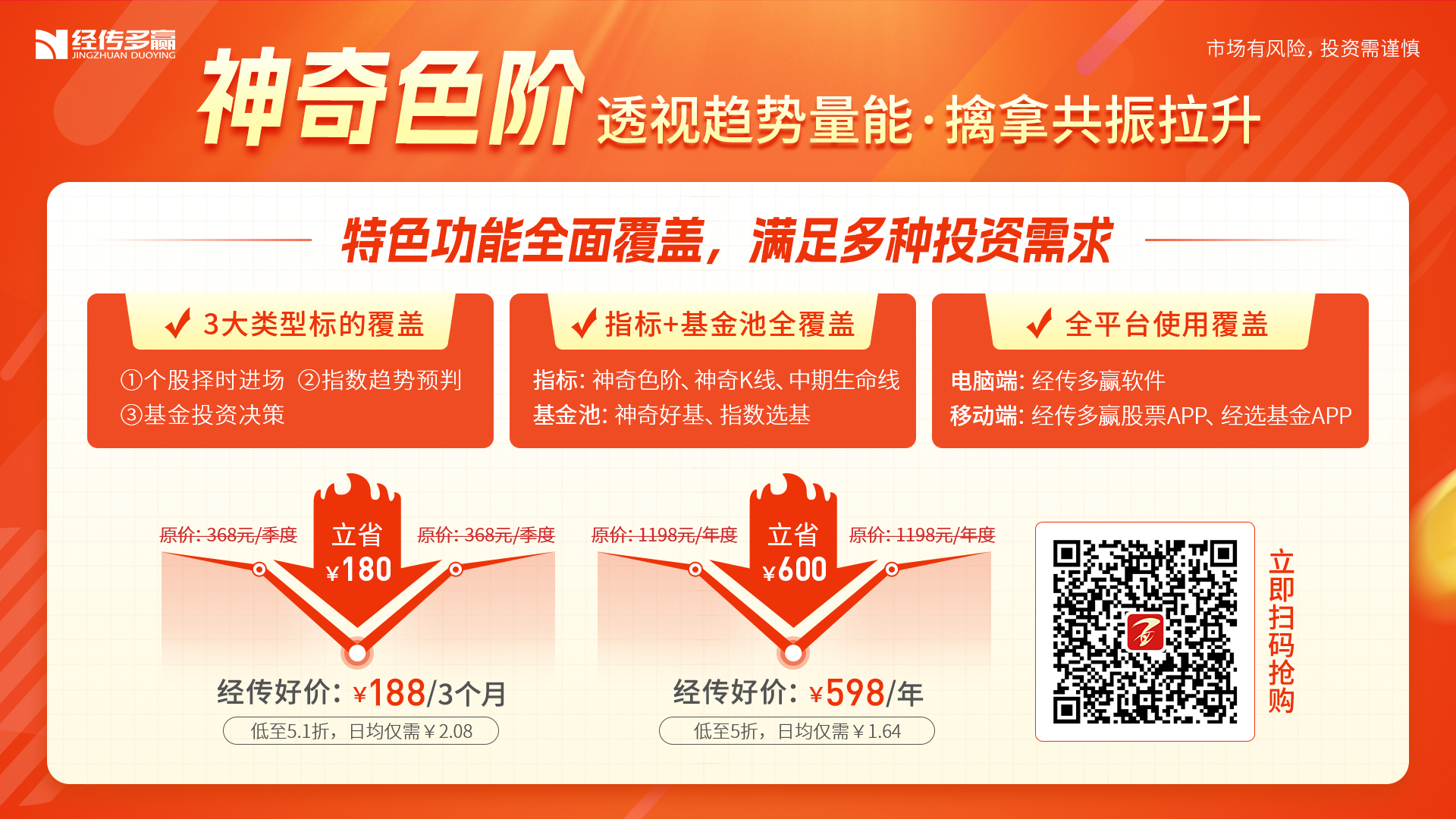 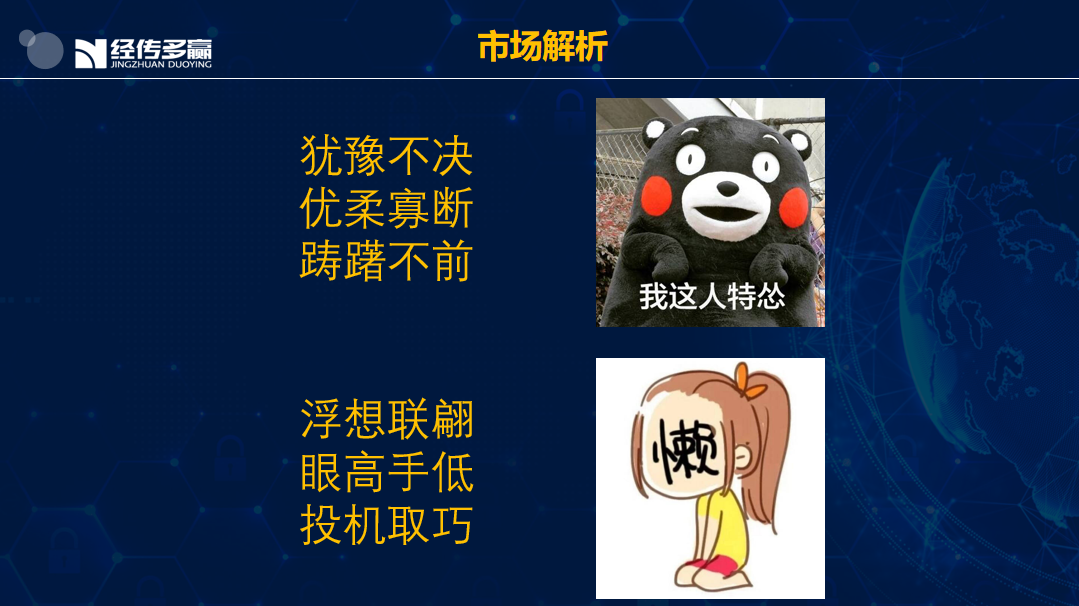 顺势而为，见势得利
2019.A股国际化元年
加入.MSCI
加入.富时罗素
加入.标普指数

放开限制了多年的QFII基金
北向资金大举流入，
钱来了，成熟市场的风格也来了

一轮又一轮的给注册制预热，
2023年注册制落地！

二十大，国资委，
证监会主席易会满，2022-2023
“建设具有中国特色估值体系”

就为了炒小，炒垃圾，炒故事...？
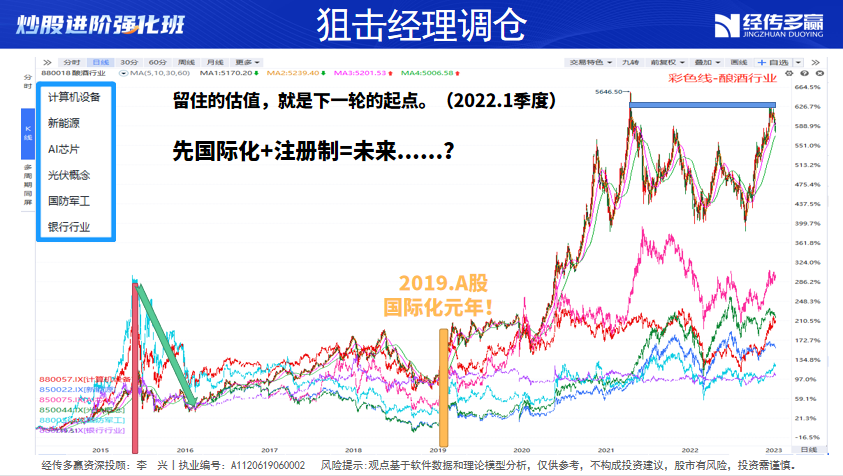 大风起兮，云飞扬
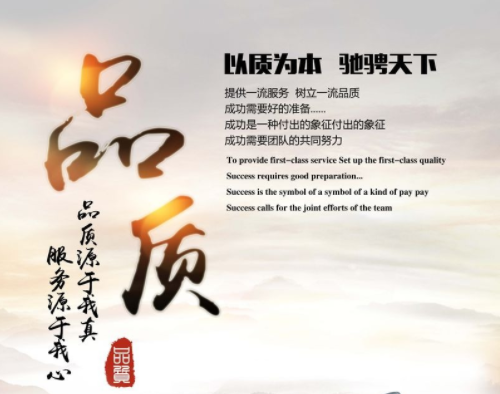 “中国特色估值体系”的建设，关于央国企“价值重塑”的路径也逐步清晰。它包含了产融互动、价值创造、价值经营、和
价值实现的四大路径。

一方面要“练好内功”，提质升效，加强核心竞争力；
另一方面，要进一步强化公众公司意识，注重价值经营，主动加强投资者关系管理，让市场更好地认识企业内在价值。

映射至投资端，围绕央国企科技化、绿色化、大安全、高分红的投资趋势有望进一步加强。
大风起兮，云飞扬
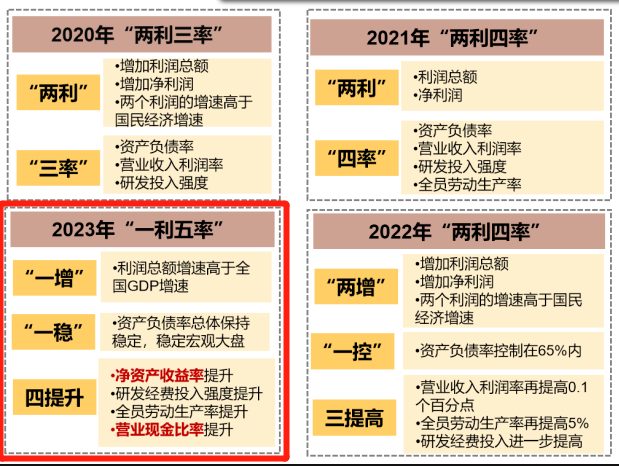 国资委在2023年1月的央企负责人会议中，提出的“一利五率”和“一增一稳四提升”总体目标。
相较于此前“两利四率”经营指标，新纳入净资产收益率、营业现金比率，更加强调盈利能力和现金流安全；

        同时，资产负债率由“控”改“稳”，有利于央企保持合理的债务融资规模。预计后续国央企基本面保持长期向好趋势下，或将更加注重资本运作、股权激励机制等估值重塑方式。
大风起兮，云飞扬
随着房地产行业走出“至暗时刻”，与此相生的建筑行业也迎来困境反转，而过去在疫情扰动+融资压力+供给侧出清背景下，央国企凭借资金、管理等优势持续抢占市场份额，与民企的业绩分化已显现。
另一方面，过去建筑央国企参与了大量基础设施建设，为社会提供公共服务和产品，但这部分社会责任的定价并非完全市场化，且还对利润造成一定挤压。未来随着ESG投资的普及，建筑央国企的长期社会价值也有望获得“溢价”重估。

         基于传统财务分析的基础上，通过（environmental-环境保护）、S（social-社会价值）、G（governance-公司治理）三个维度，

考察企业中长期发展潜力，希望找到既创造股东价值又创造社会价值、具有可持续成长能力的投资标的。
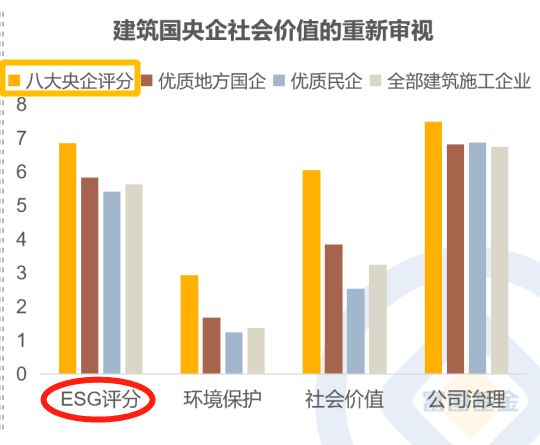 大风起兮，云飞扬
在保障能源安全与能源转型过程中，电力与新老能源行业的央国企扮演重要角色。
而新型电力系统的构建，以“五大六小”为首的相关央国企正持续加大在新能源领域的投入。
同时，为实现高比例新能源的稳定消纳，电网投资也突破5000亿大关，且进一步加速中。
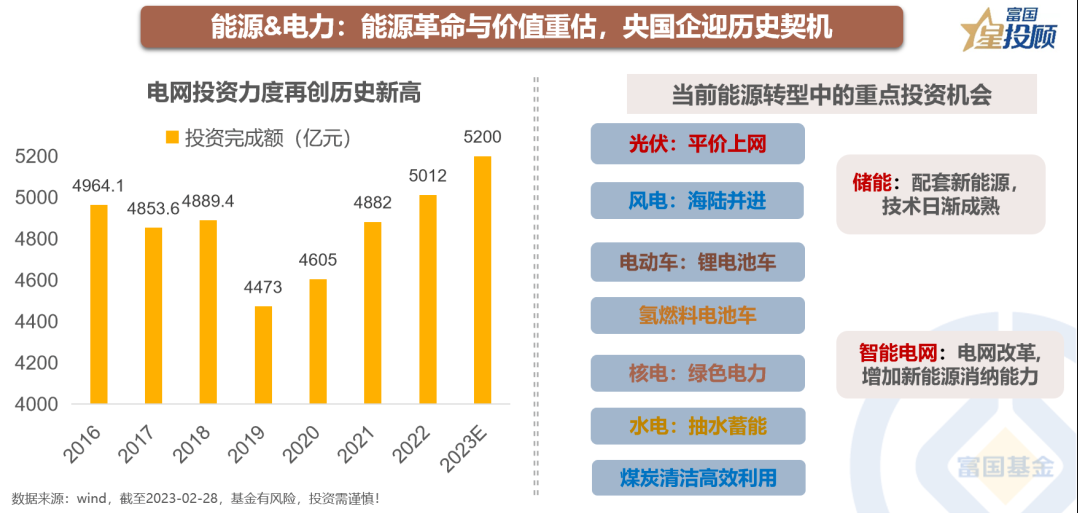 大风起兮，云飞扬
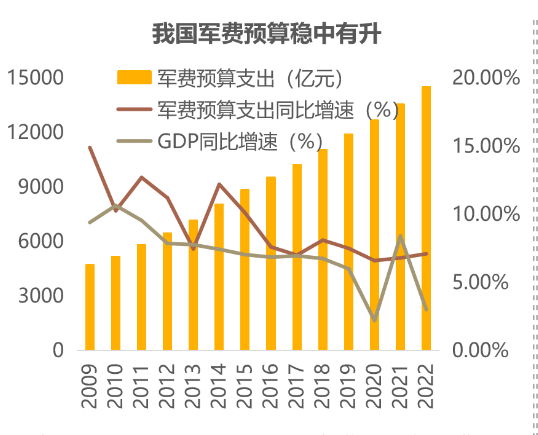 军工央国企作为“确定性”与“成长性”并存的优质投资领域，其估值重塑也备受投资者关注。

整体而言，在“建军百年奋斗目标”下，我国军费预算稳中有升，军工先进武器装备列装仍在加速，

且围绕资产注入、供应链改革、股权激励和提质增效四大“加速”下，
军工上市企业的估值重塑有望持续向好。
603❈❈❈(1.30)
控盘增加,有第2浪.潜力
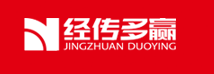 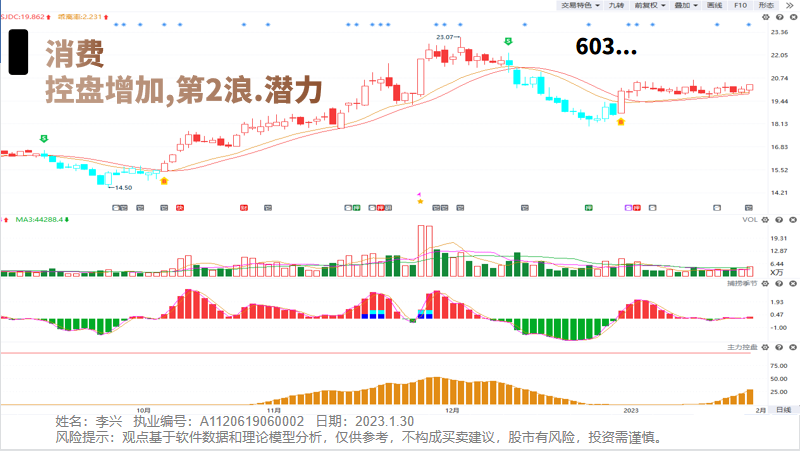 杨春虎
姓名：李兴   执业编号：A1120619060002   日期：2023.1.30
风险提示：观点基于软件数据和理论模型分析，仅供参考，不构成买卖建议，股市有风险，投资需谨慎。
603❈❈❈(2.22)
控盘增加,有第2浪.潜力
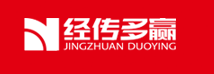 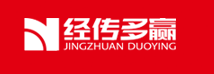 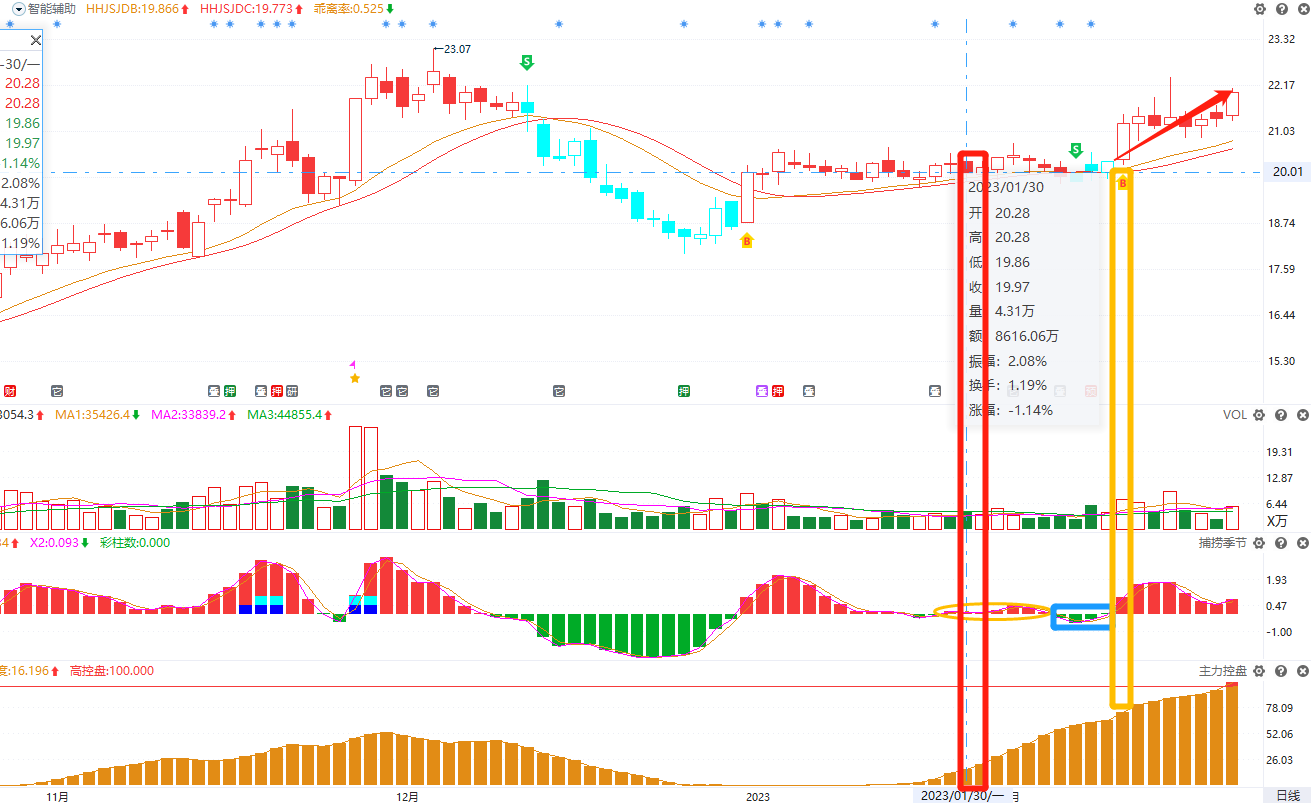 杨春虎
姓名：李兴   执业编号：A1120619060002   日期：2023.1.30
风险提示：观点基于软件数据和理论模型分析，仅供参考，不构成买卖建议，股市有风险，投资需谨慎。
603❈❈❈(3.1)
第2浪.来了
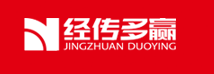 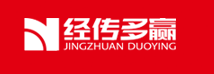 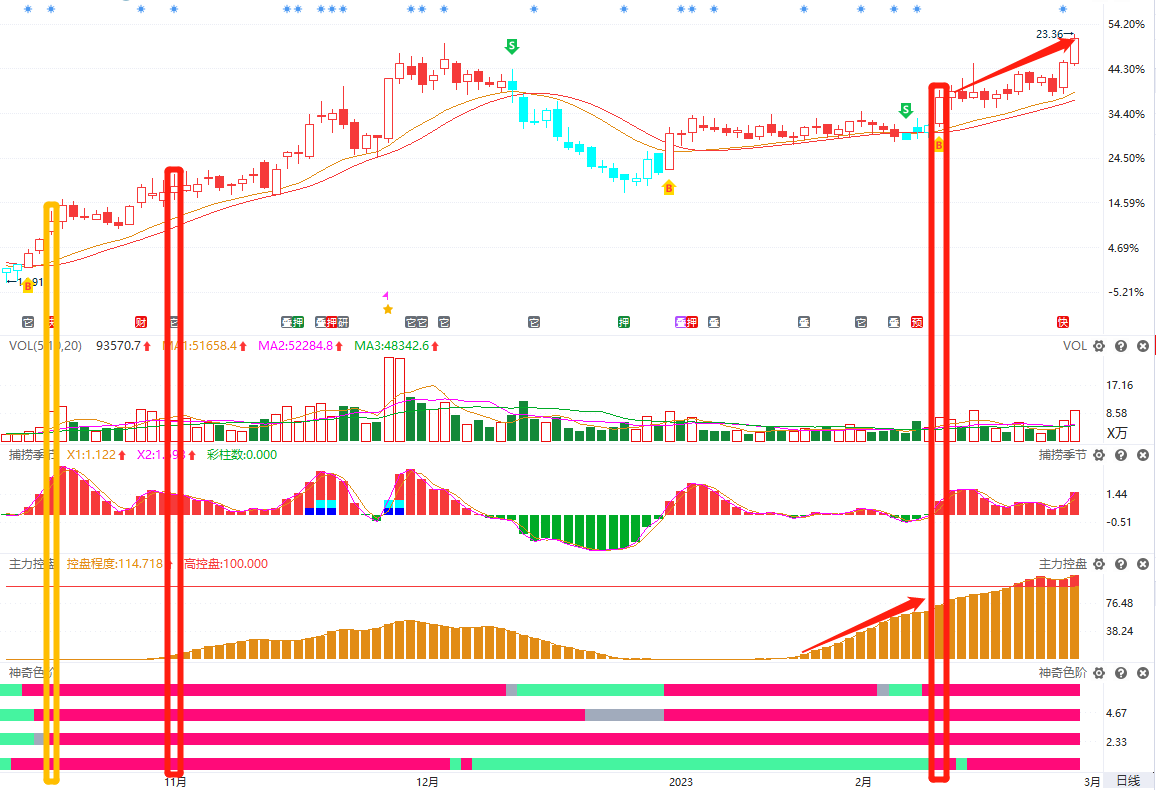 时间的朋友
杨春虎
姓名：李兴   执业编号：A1120619060002   日期：2023.1.30
风险提示：观点基于软件数据和理论模型分析，仅供参考，不构成买卖建议，股市有风险，投资需谨慎。
603368-柳药集团(3.8)
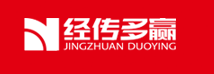 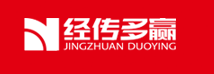 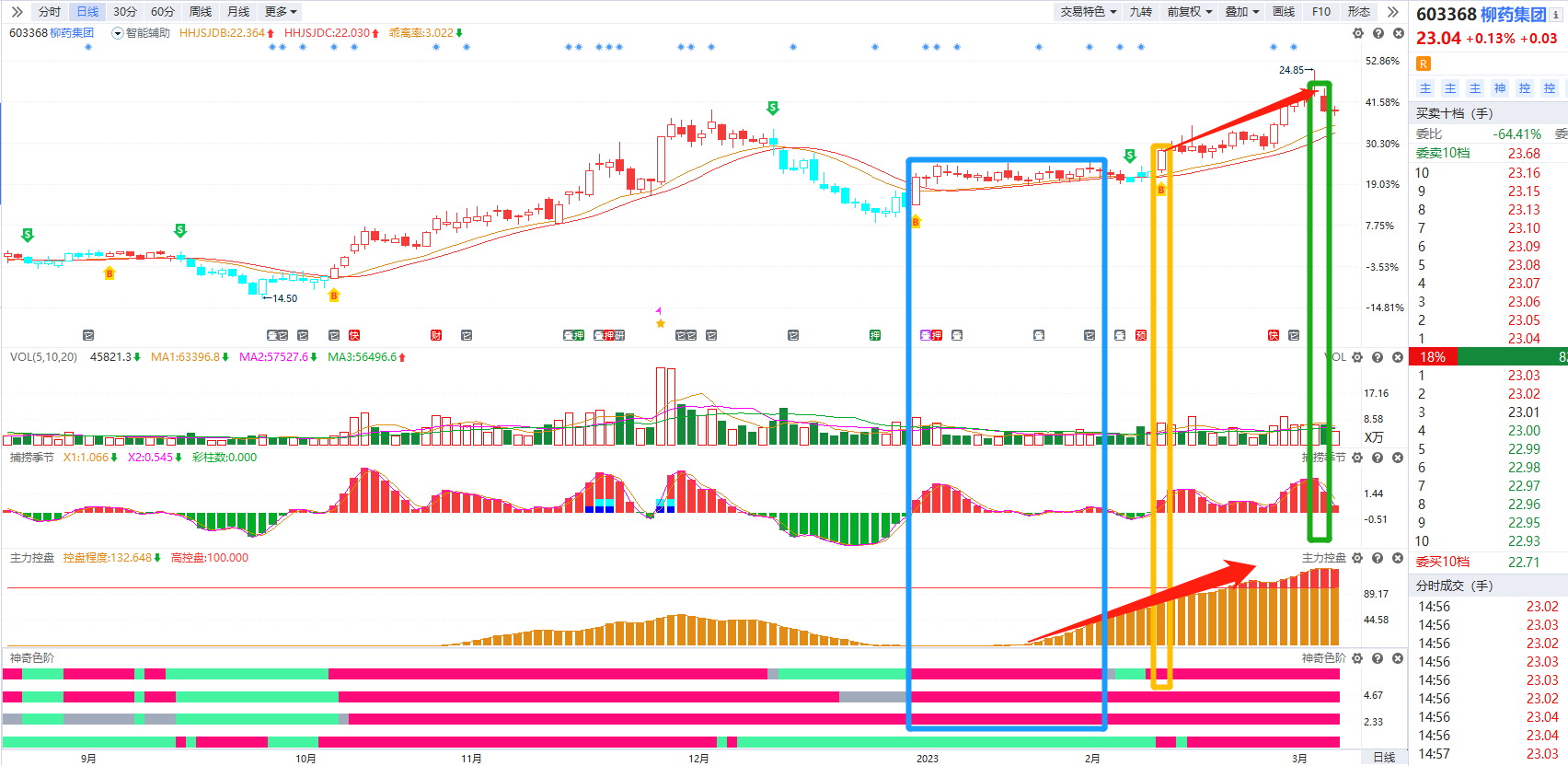 杨春虎
姓名：李兴   执业编号：A1120619060002   日期：2023.1.30
风险提示：观点基于软件数据和理论模型分析，仅供参考，不构成买卖建议，股市有风险，投资需谨慎。
《神奇战法》红利低波（2.23）
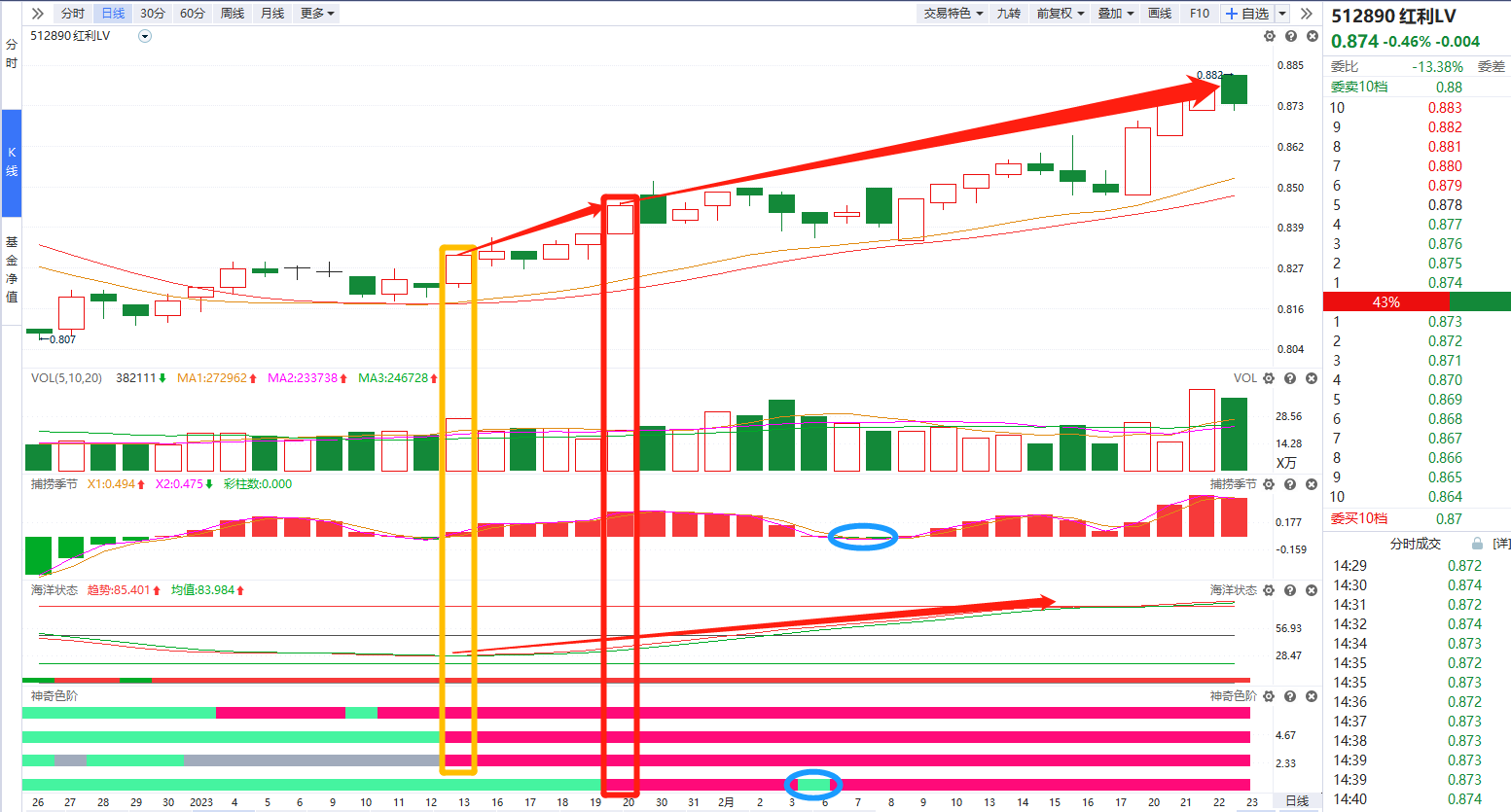 变数：时间+大盘
追踪：中证红利低波动指数
连续分红，分红水平高
且波动率低！
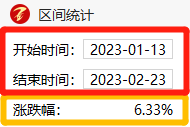 案例展示
不做推荐
《神奇战法》红利低波（3.8）
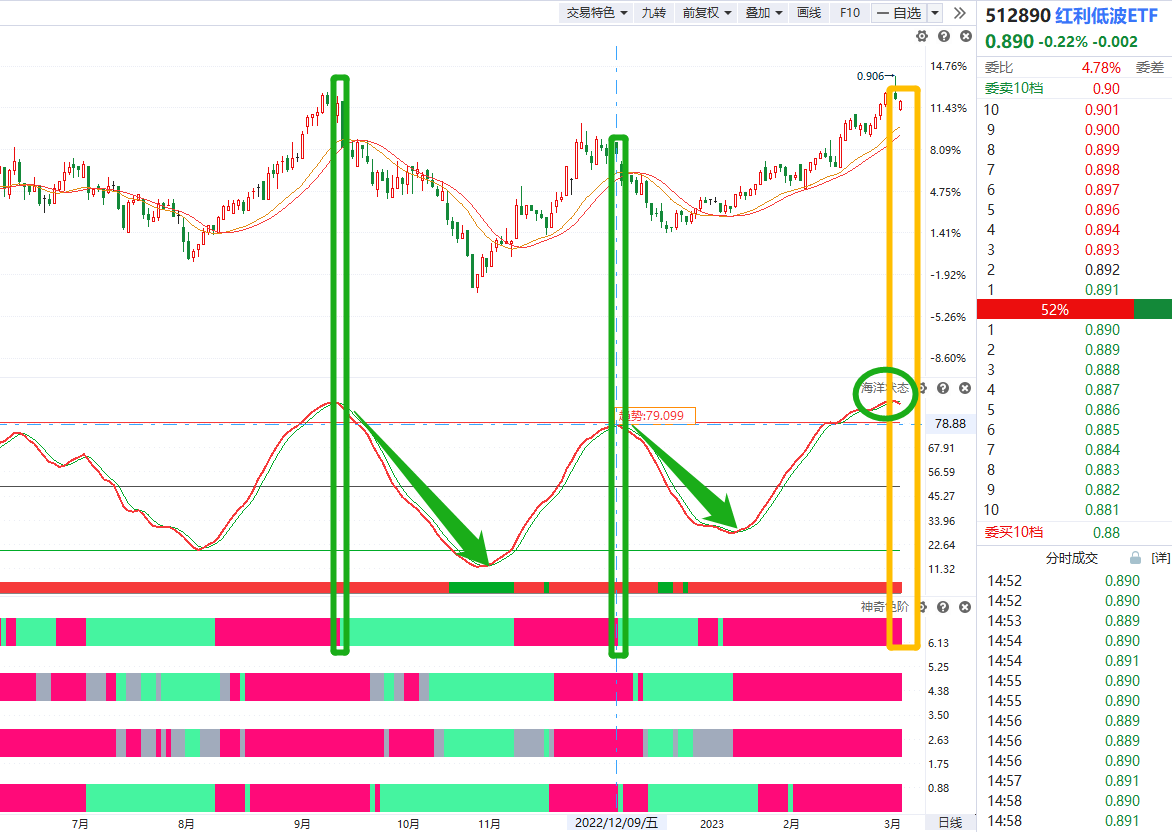 《神奇战法》
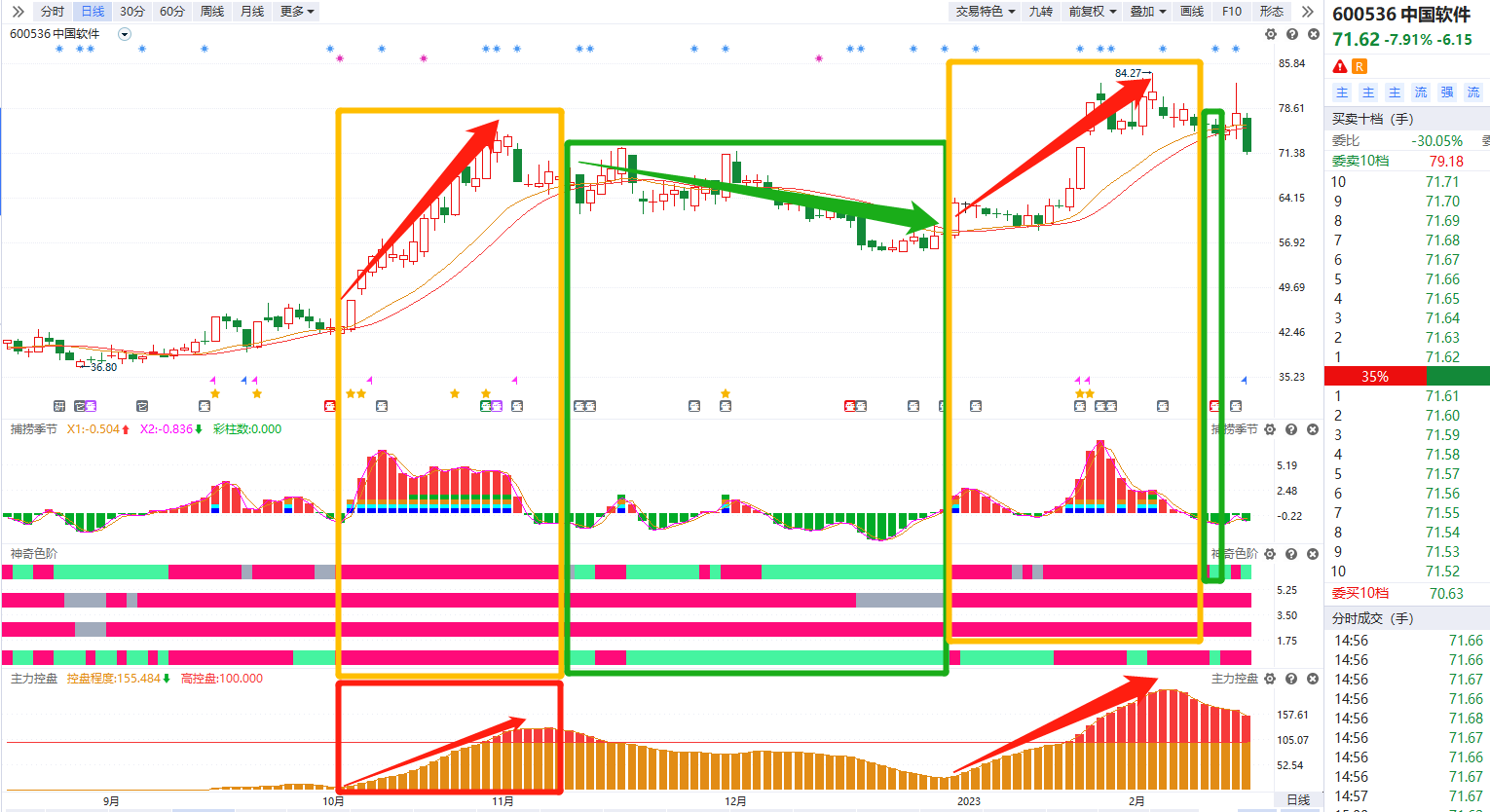 案例展示
不做推荐
神奇色阶
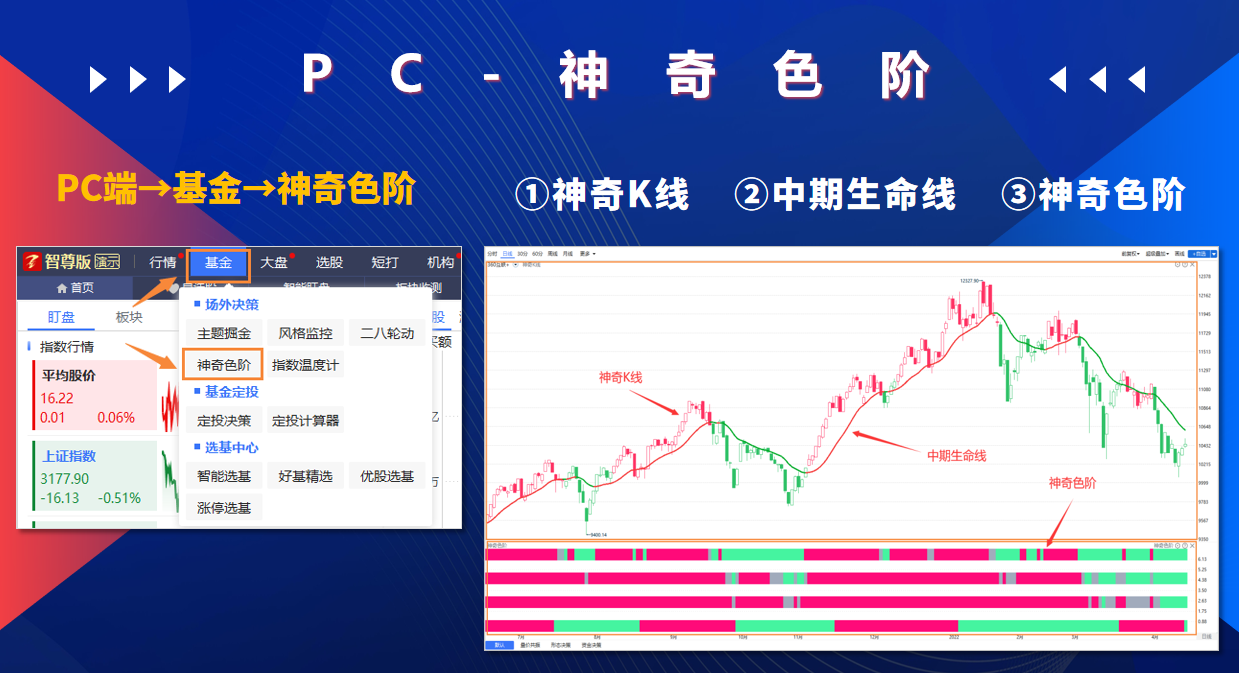 神奇色阶
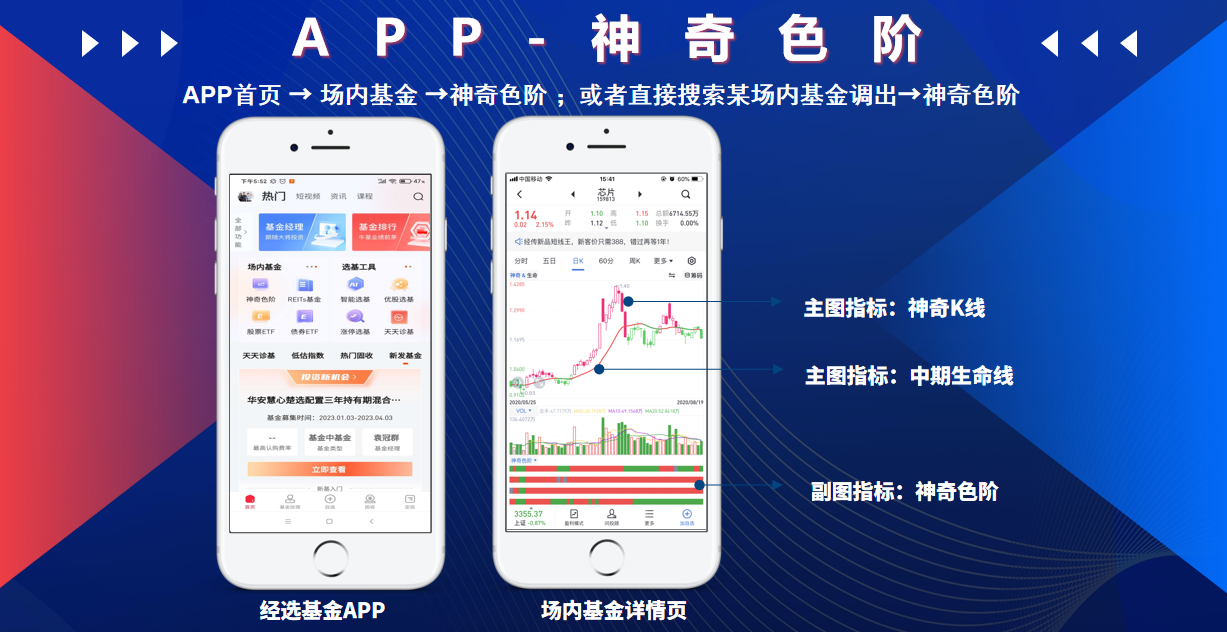 神奇色阶
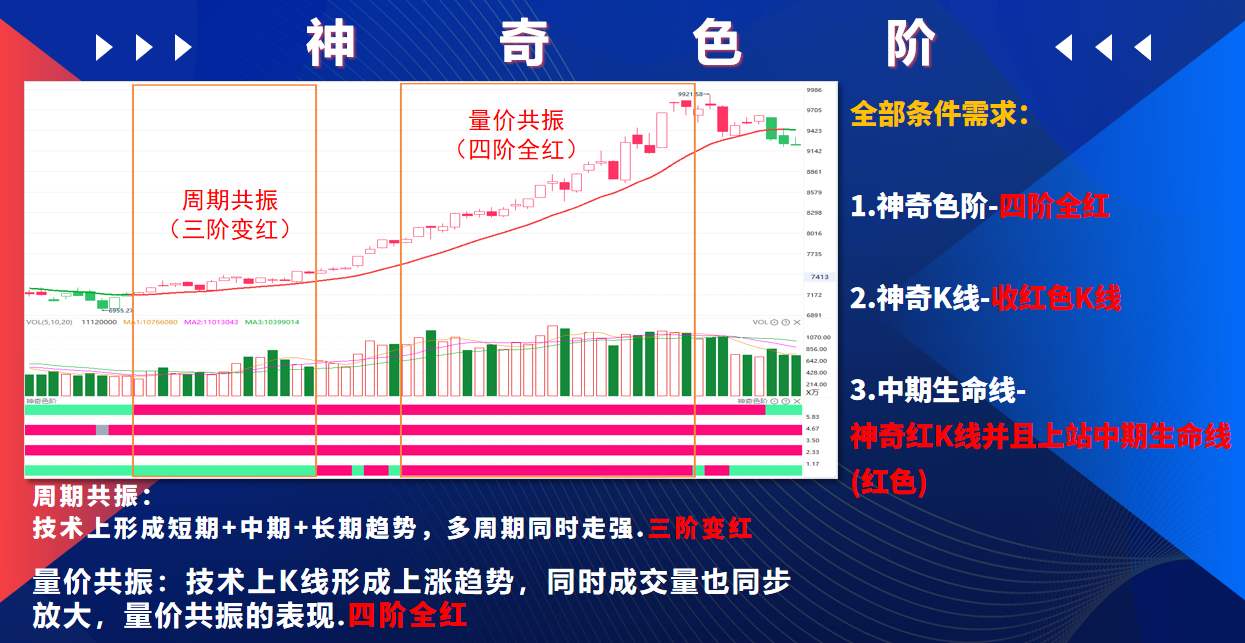 003*** 休闲食品，上升回档
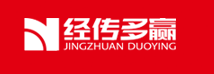 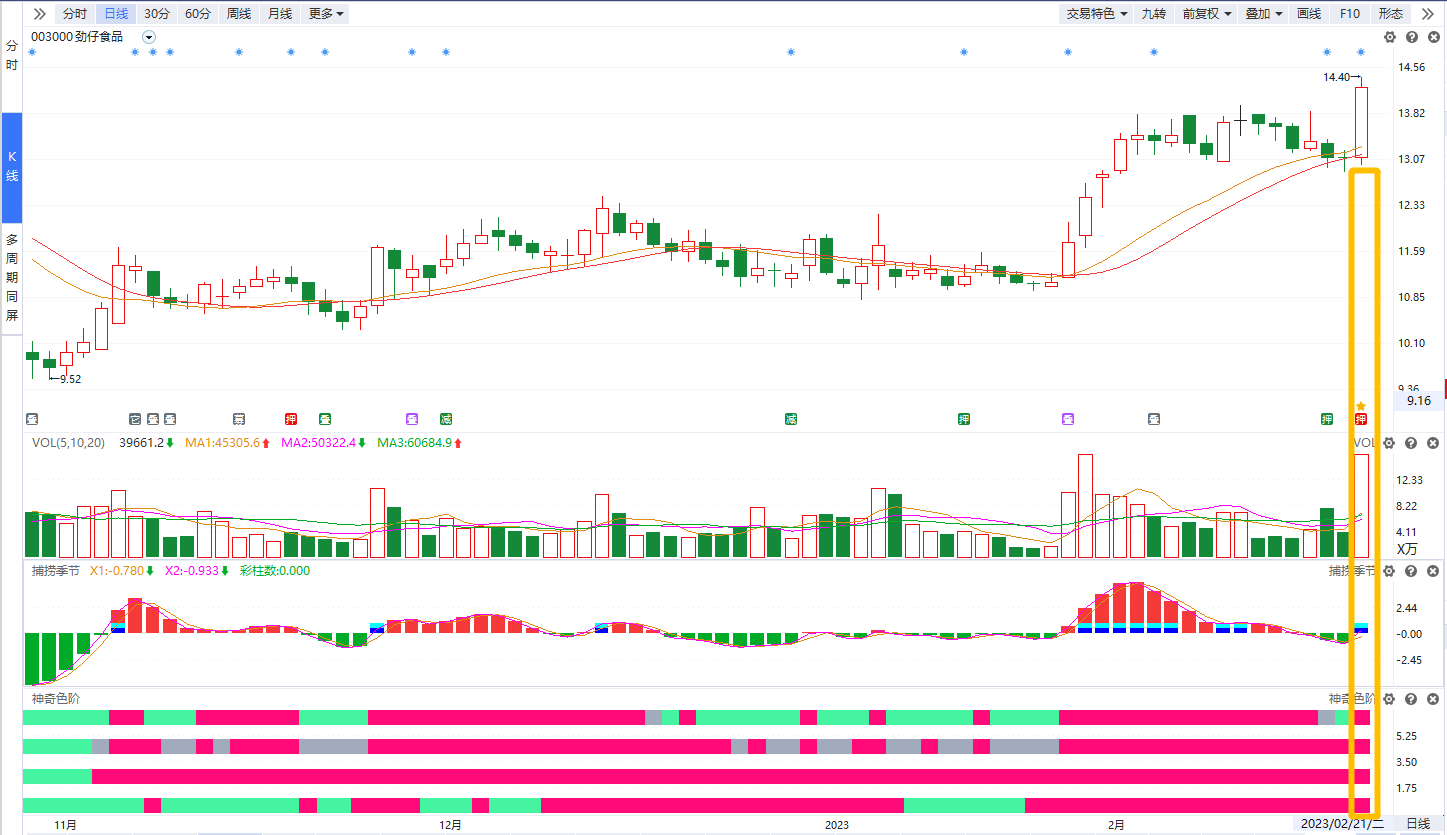 中长期展望：现代渠道的积极扩张、大包装规格推进品牌形象提升，推动公司进入成长新阶段。随着公司积极拓展BC、CVS等现代渠道，渠道成长潜力较大。同时大包装在渠道利润上高于经典装，对经销商吸引力更高，随着渠道的拓展以及新品等更多品类推进大包装规格，大包装有望持续放量，同时带动公司品牌形象提升，并反哺流通渠道销售。另外，新品有望逐渐进入成长阶段。

风险提示：食品安全，原材料价格上涨风险，渠道拓展不及预期发现，新品推广不及预期。
杨春虎
姓名：李兴   执业编号：A1120619060002   日期：2023.1.30
风险提示：观点基于软件数据和理论模型分析，仅供参考，不构成买卖建议，股市有风险，投资需谨慎。
神奇回档
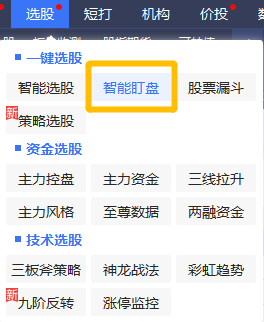 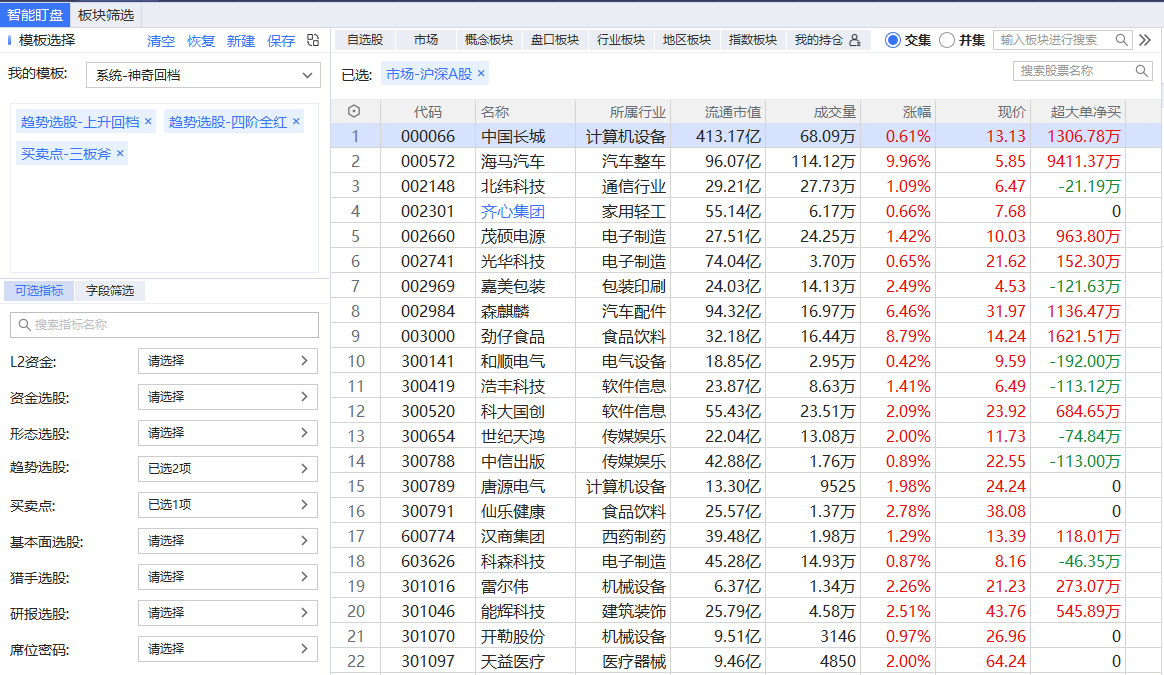 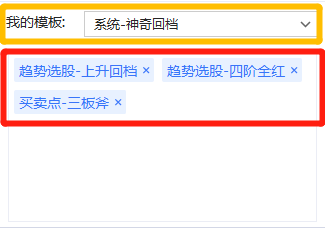 神奇控盘
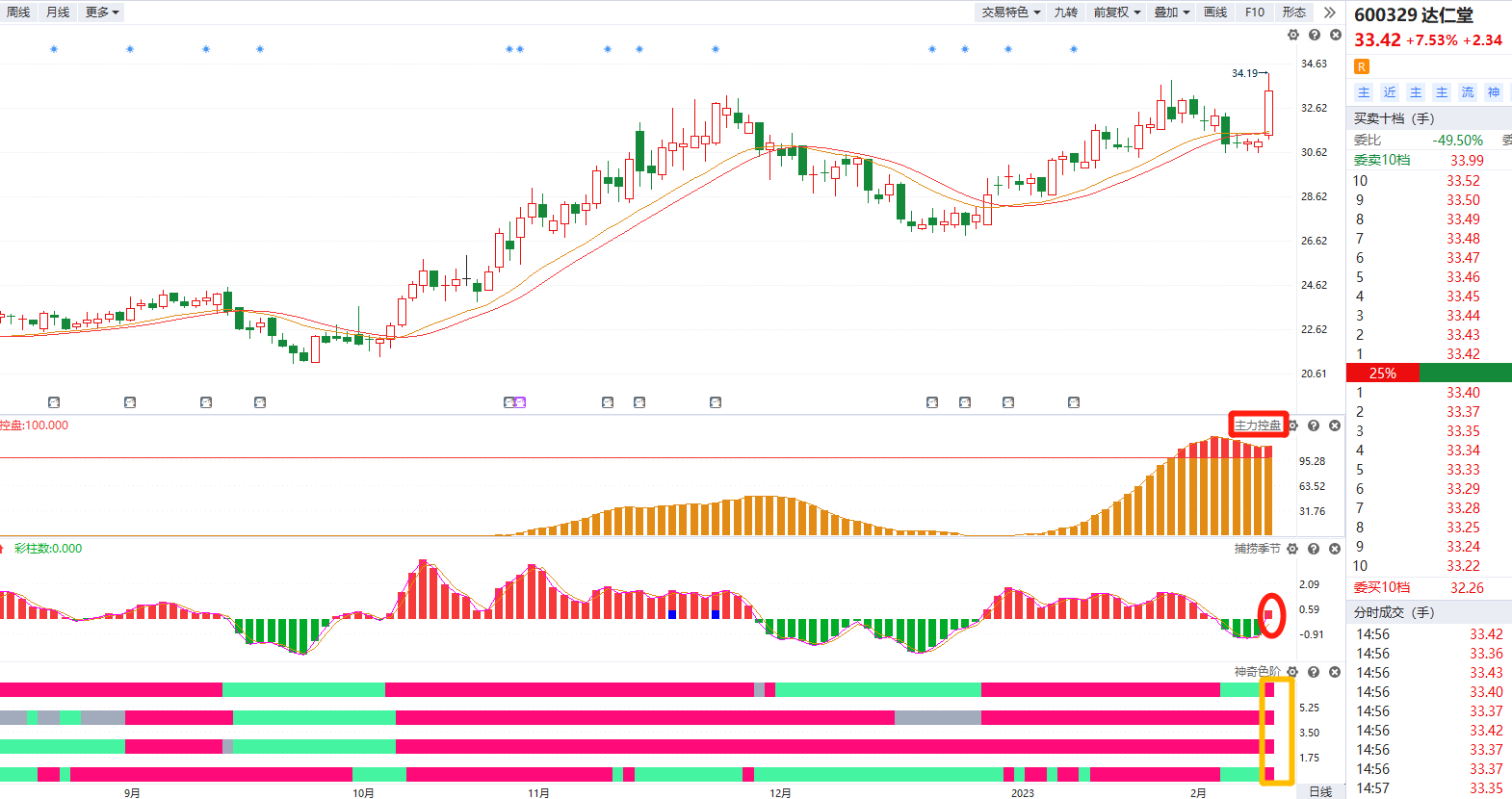 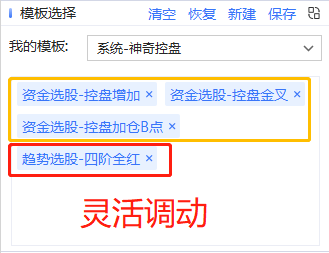 案例展示
不做推荐
神奇控盘
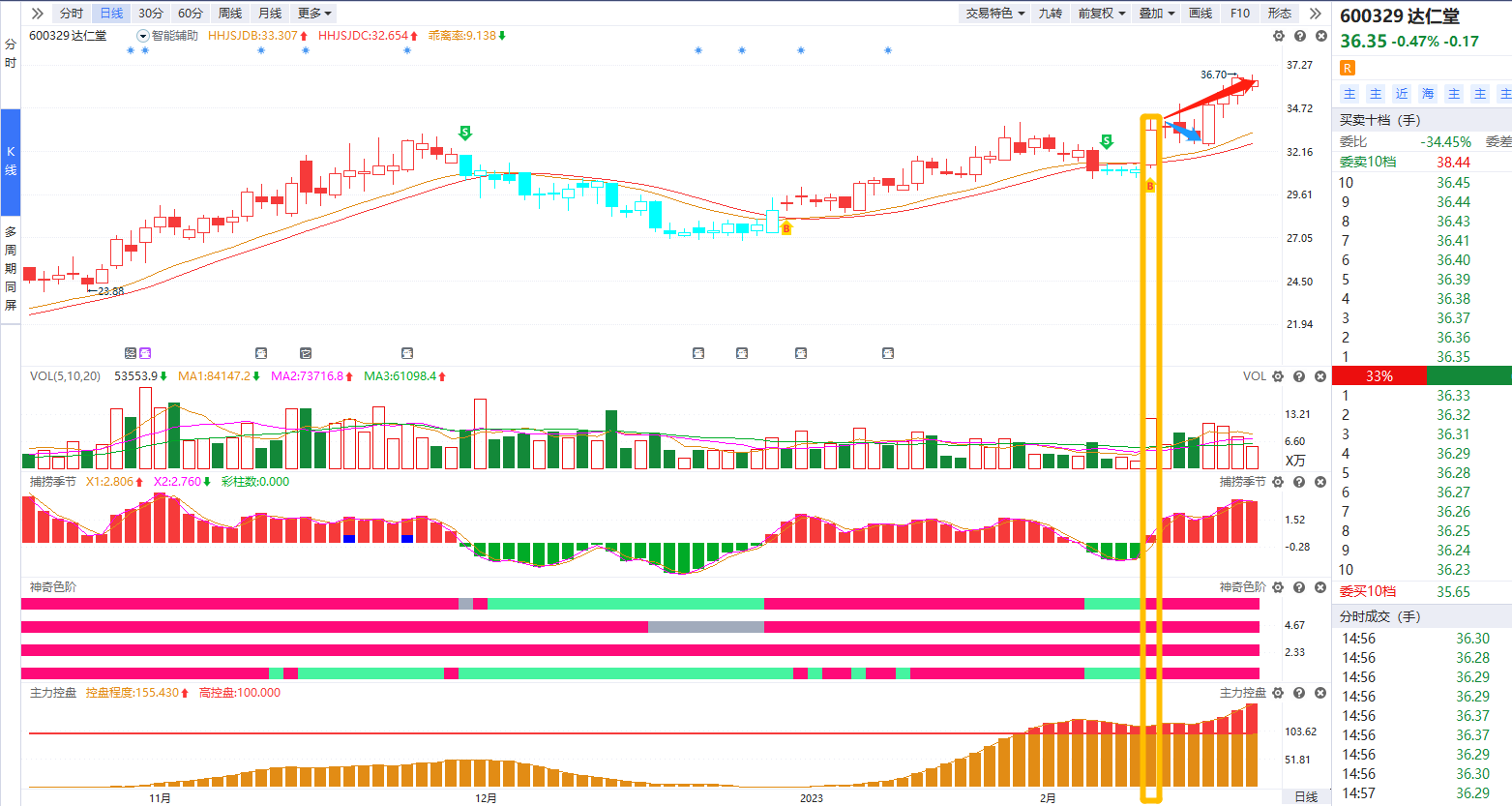 案例展示
不做推荐
神奇色阶-002❈❈❈(2.22)
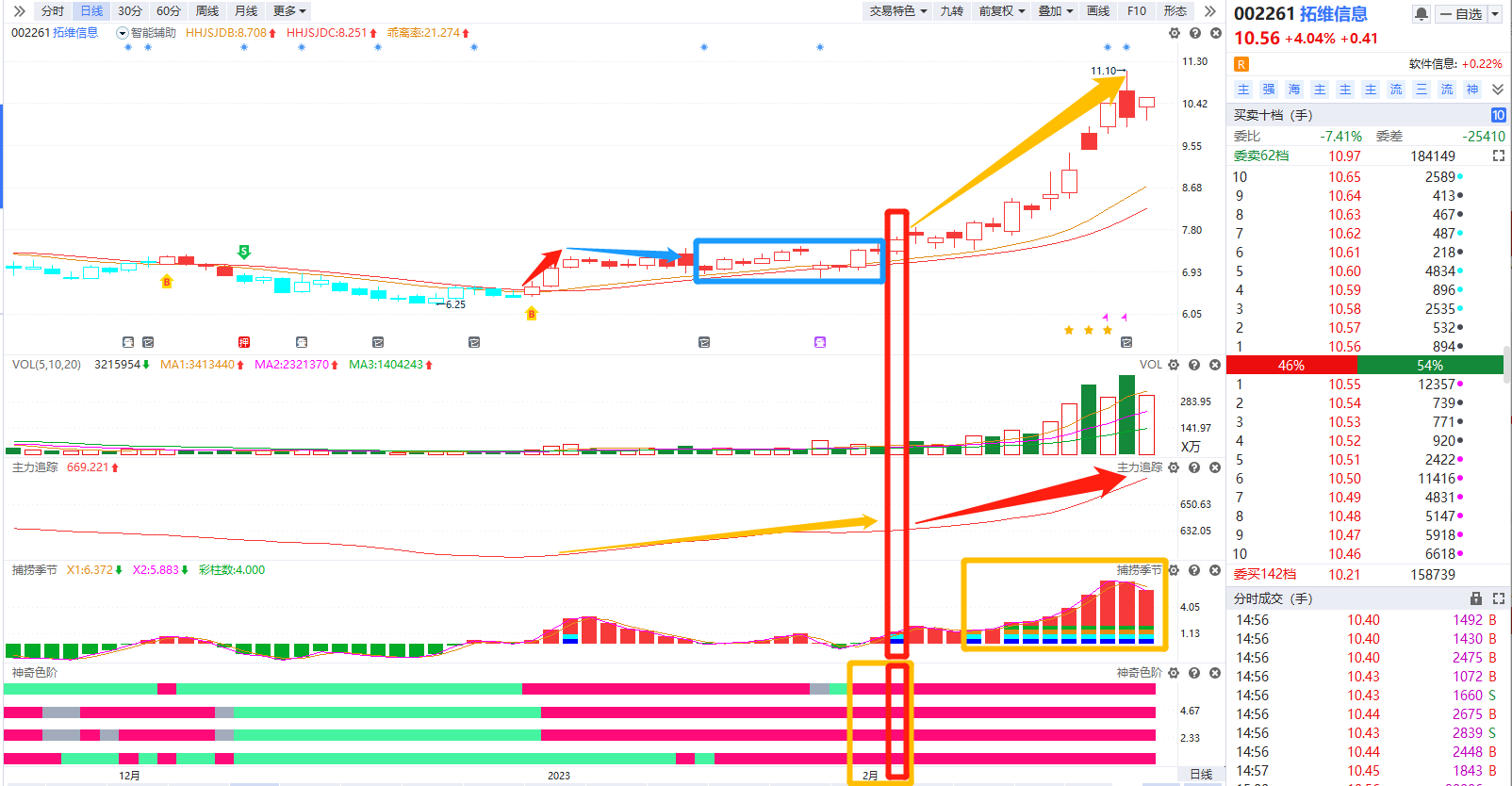 案例展示
不做推荐
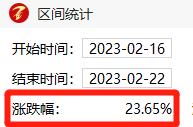 神奇色阶
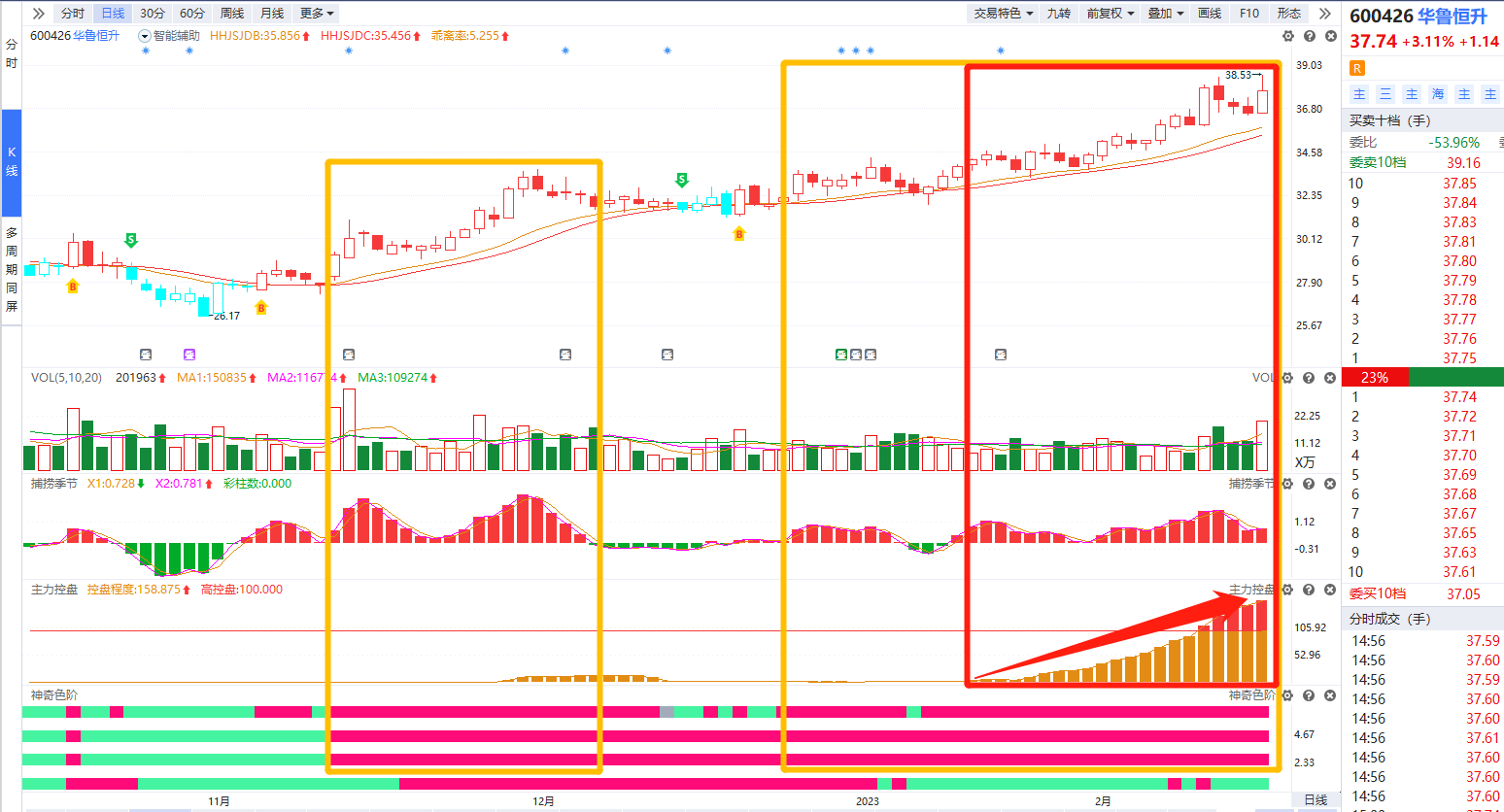 案例展示
不做推荐
神奇色阶-案例.五粮液
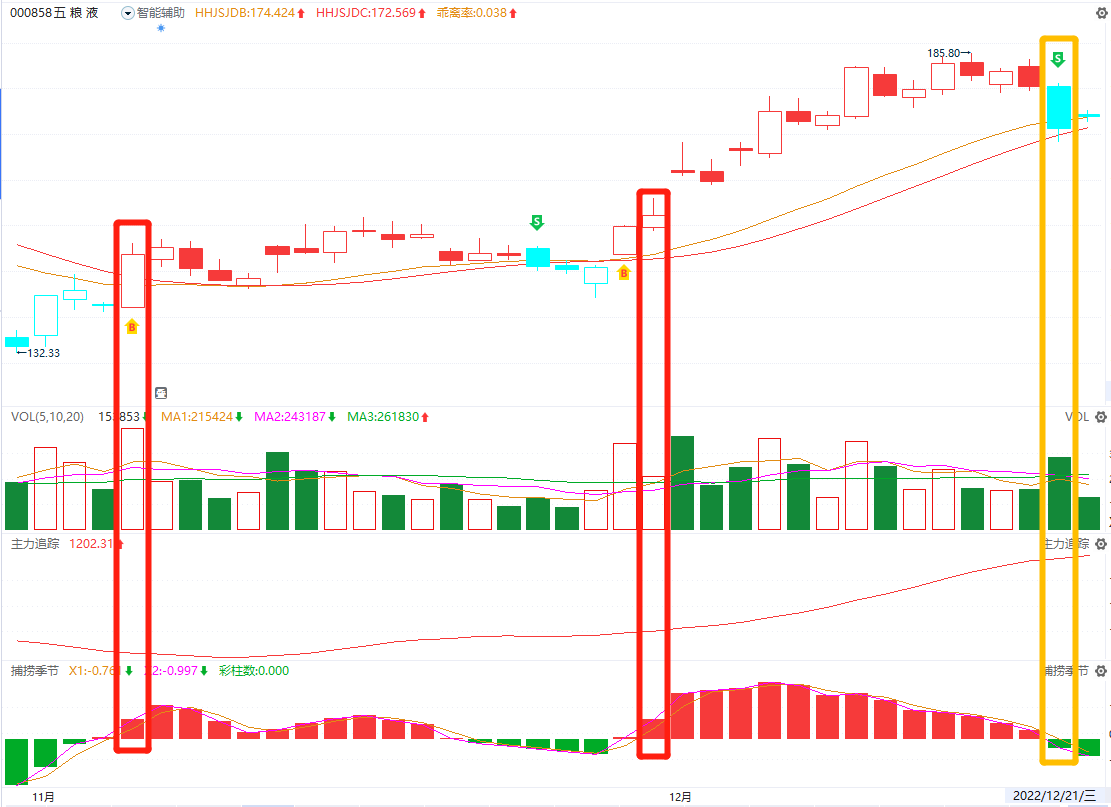 第2次三板斧
会不会和上次一样
还是鸡肋?
三板斧终于来了
是轻仓还是多买点？
患得患失！
涨过一波了！
三板斧也出卖点了
全部走！
管中窥豹，不知全貌！
神奇色阶-案例.五粮液
此处185
后来219
还是三板斧
还能吃一轮
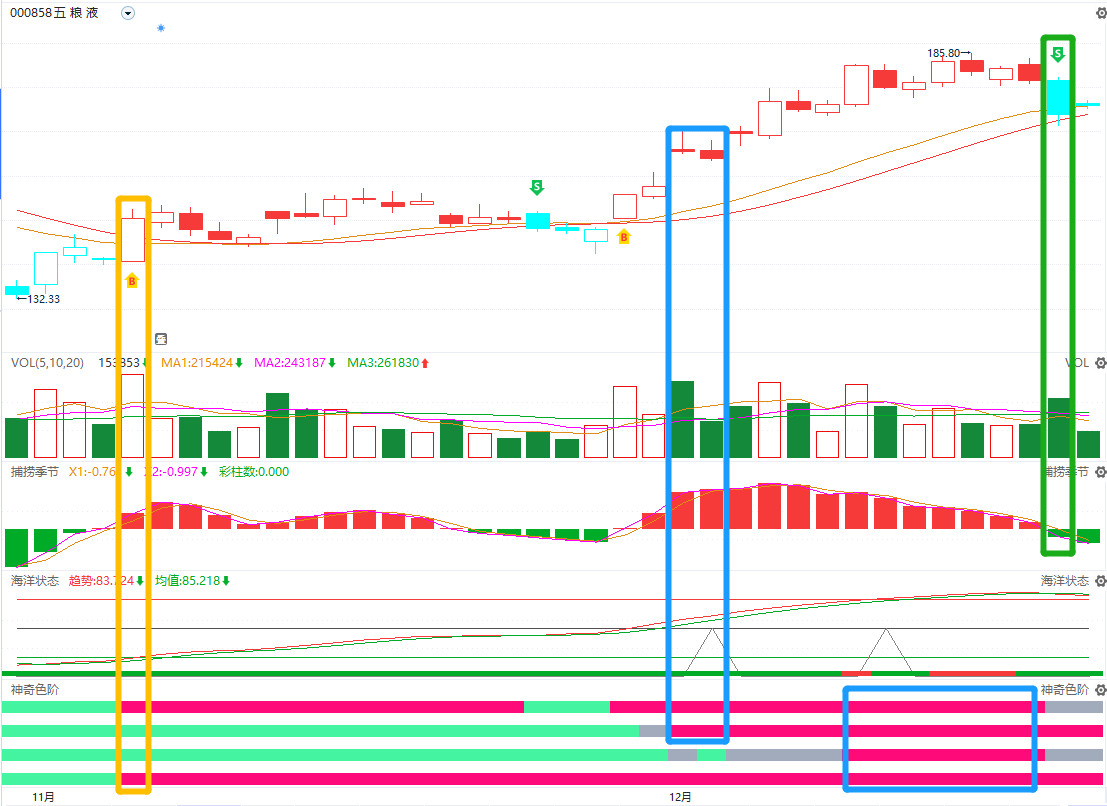 第2次三板斧，又隔1天
神奇色阶，1，2，4红
中期走好，量能好
加仓参与！
第1次三板斧
此时色阶1，4红
短期走好，量能好
轻仓参与
三板斧卖点
要规避风险！
但阶段有4阶红
减持，不全卖！
顺势而为，见势得利！
神奇色阶
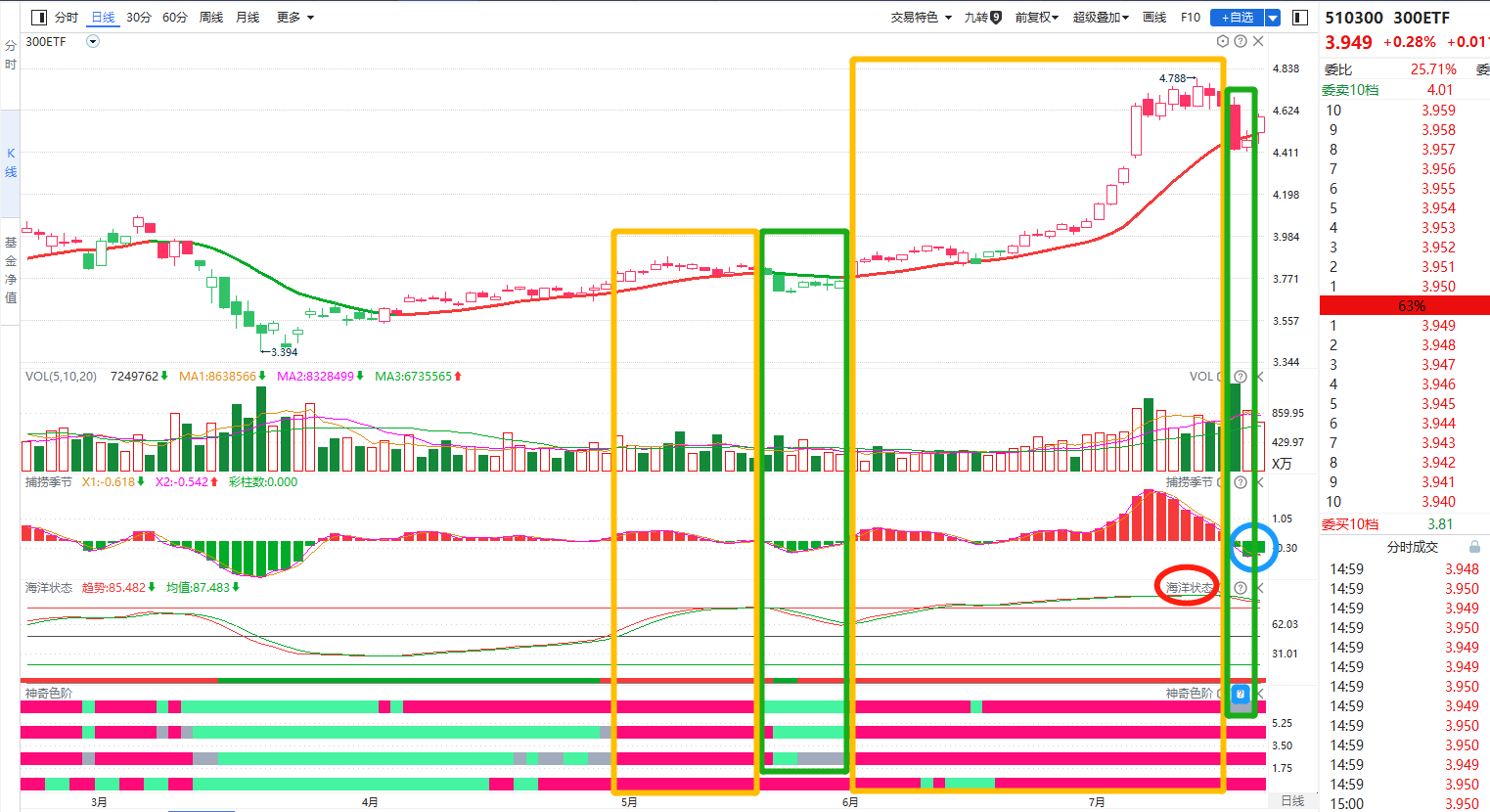 新手出.进
老手持
经验在积累
解决痛点：找不到卖点？
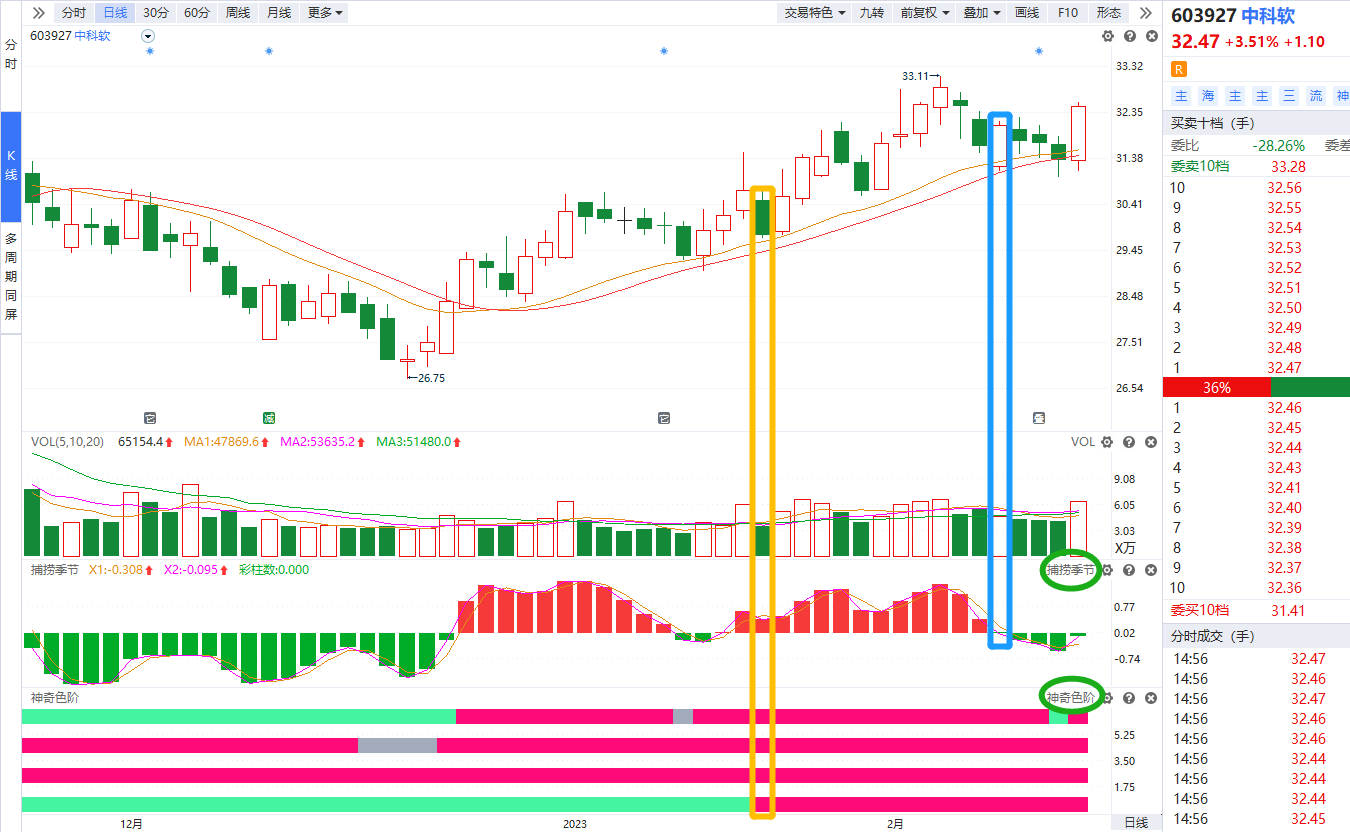 解决痛点：找不到卖点？
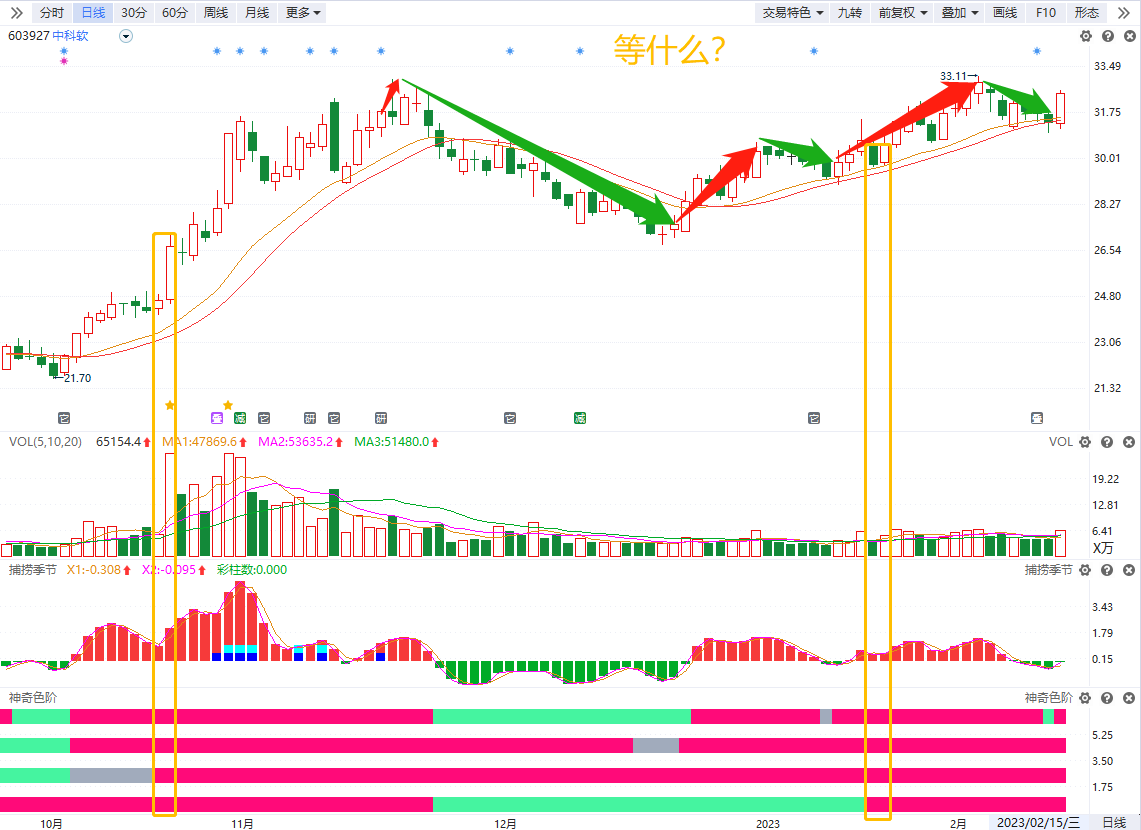 后半程进场！+（神奇色阶）

过山车一轮又一轮！

有没有目标？
随心所欲？？
不怕大盘结束反弹？？？
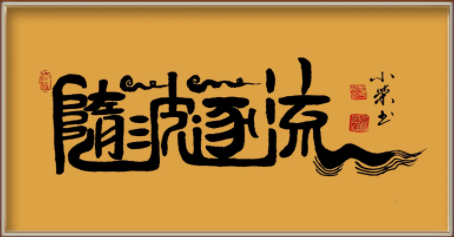 神奇色阶-购买流程
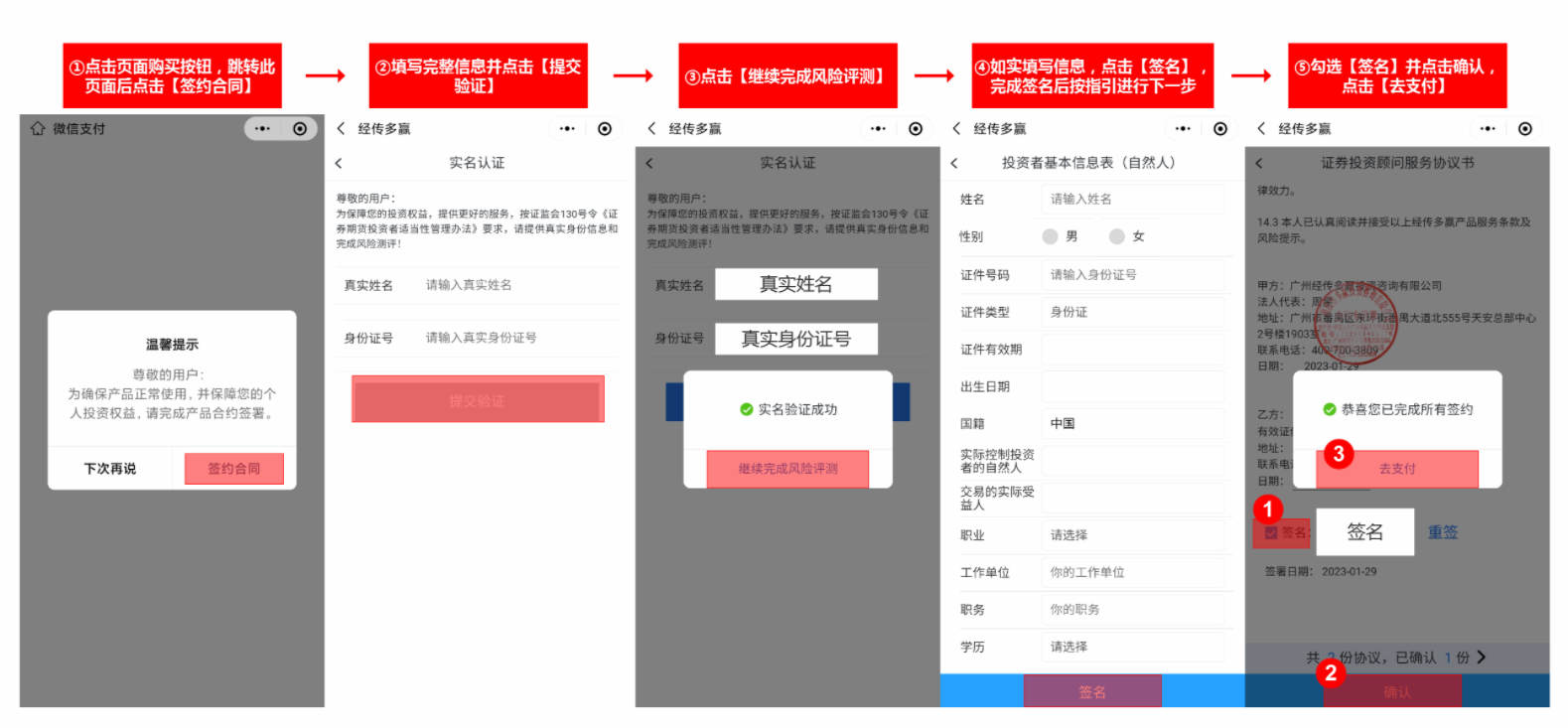 临渊羡鱼，不如退而结网！
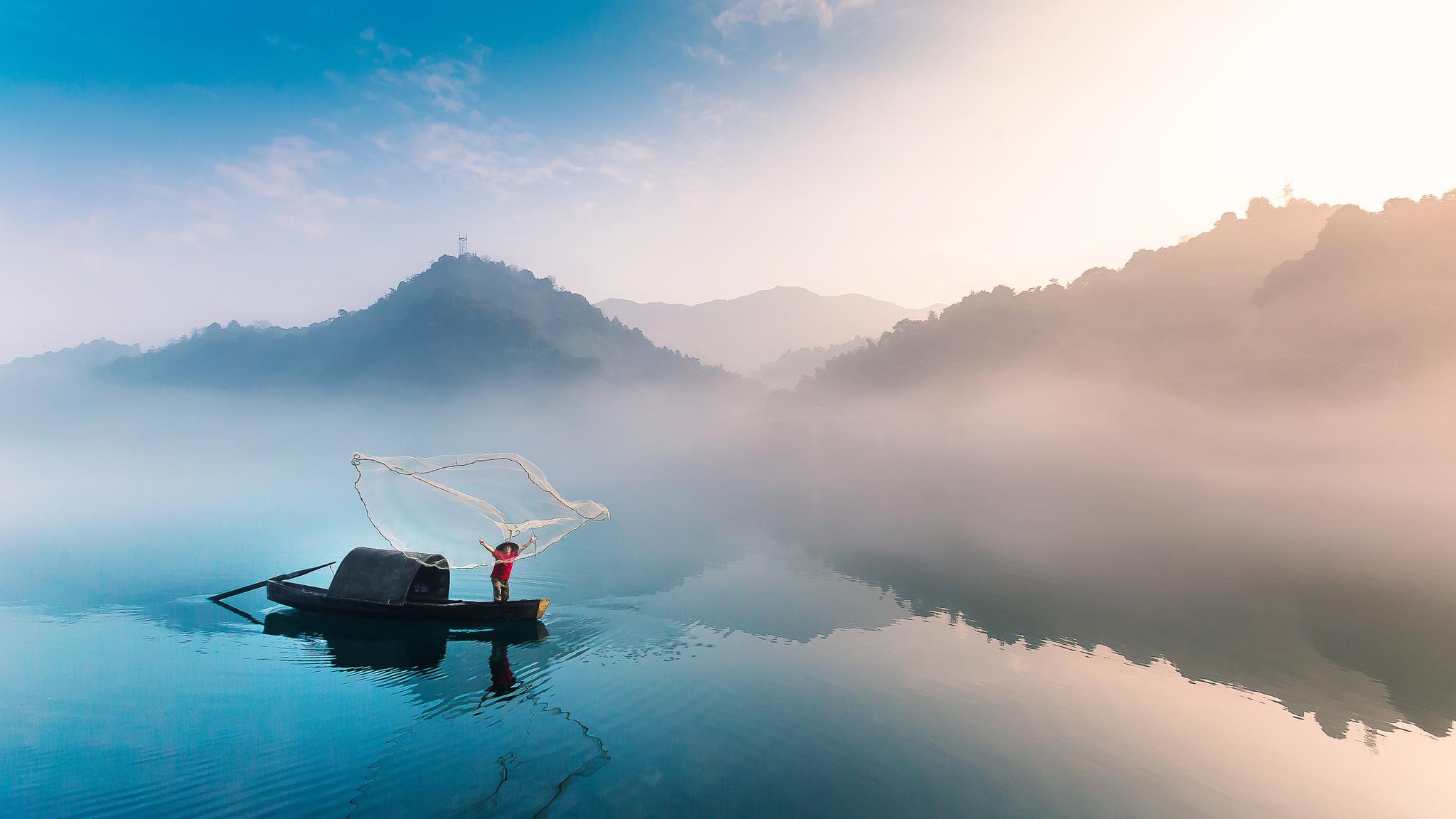 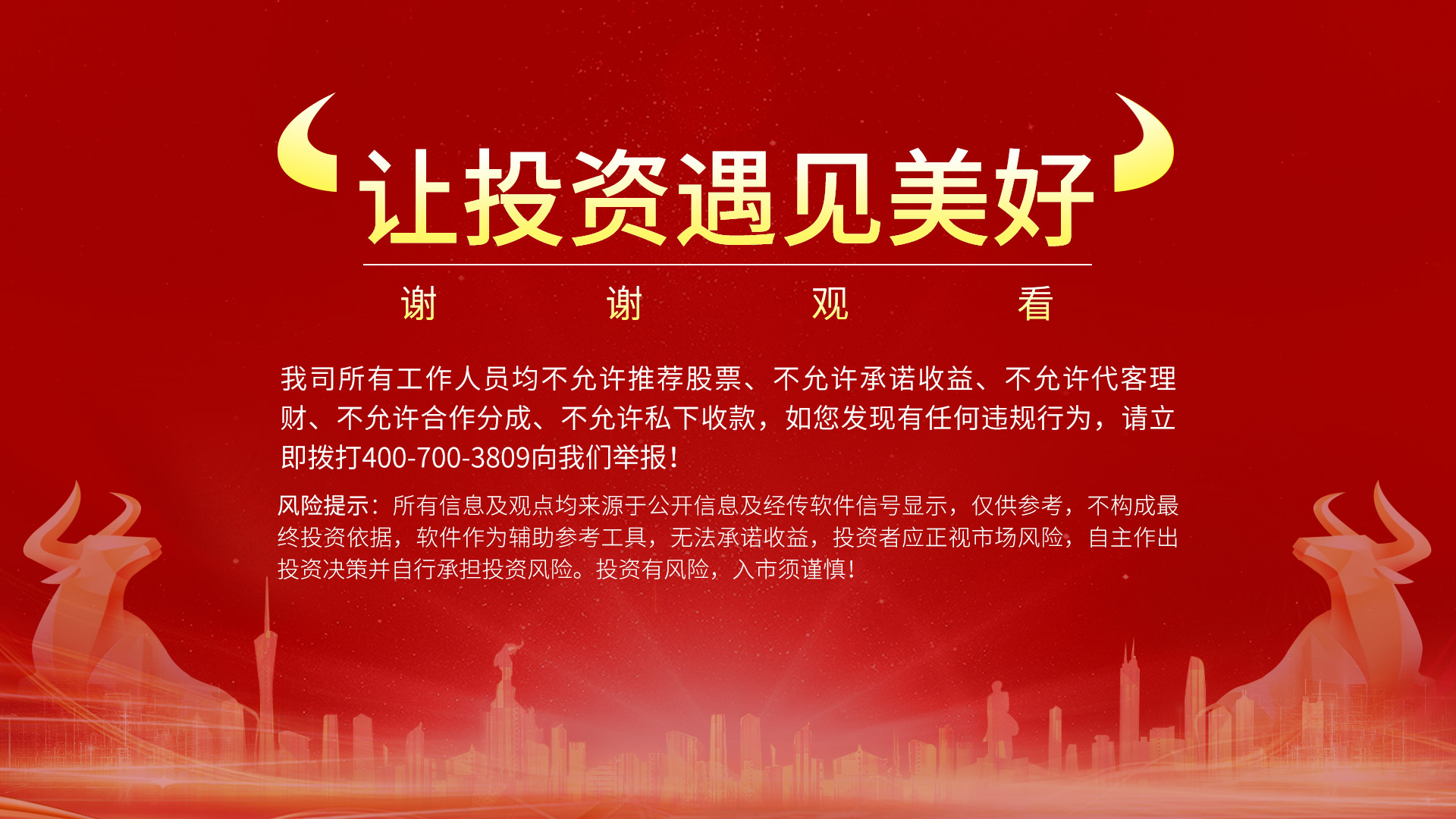